Progress and Plans for Advances in Air Quality and Aerosol Modeling in UFS
Jeff McQueen, Fanglin Yang, Ivanka Stajner, Barry Baker, Jianping Huang, Ho-Chun Huang, Li Pan, Ed Strobach, Binyu Yang, Partha Bhatarchjee, Perry Shafran  NWS/NCEP/EMC

Rick Saylor, Barry Baker, Youhua Tang, Patrick Campbell, Daniel Tong, NOAA/ARL
February 17 , 2021
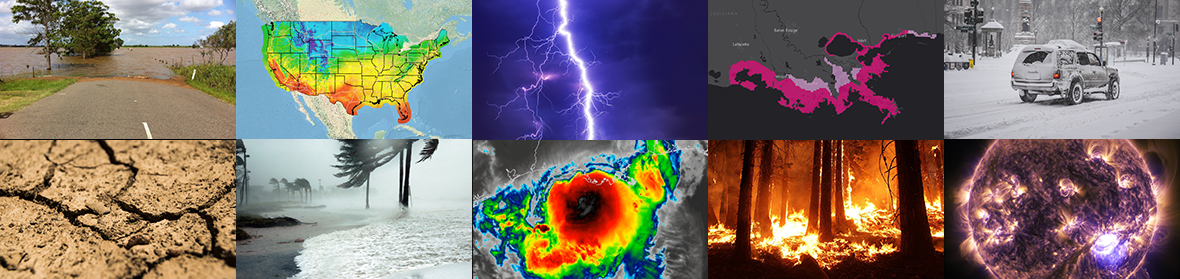 [Speaker Notes: More real-time evaluation of code transferred from ARL]
National Air Quality Forecast Capability
Improving the basis for air quality alerts
Providing air quality information for people at risk
Operations:  12/18/18
48 hour predictions
12 km NAM-CMAQ V5.0.2 O3 & PM2.5 nationwide
	
AQM V6.0:  Proposed June 2021 
72 hour predictions 
12 km GFSv16 – CMAQ V5.3.1
Improved GBBEPx 0.1 deg smoke
Inline emissions, deposition
Real-time veg fraction (GVF)
Climatological LAI
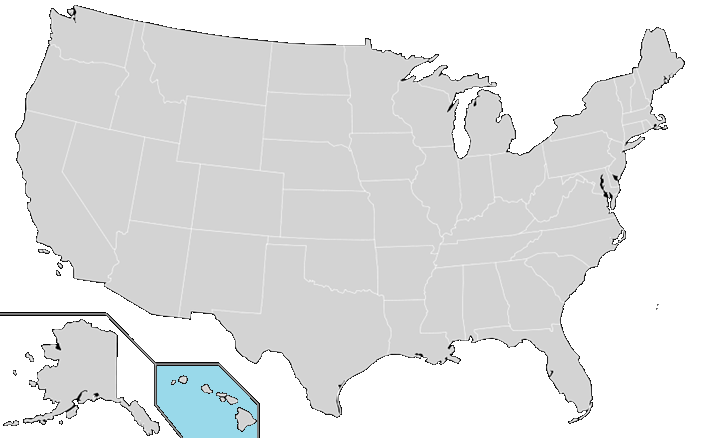 2004: ozone
2007: ozone/ hys. smoke
2012: Hysplit dust
2016: + PM2.5
2018:O3/PM Bias correct.
2005: ozone
2009: Hy smoke(ak)
2010: Hy smoke(hi)
2010: ozone(ak/hi)
2016: PM2.5 (ak/hi)
[Speaker Notes: Progress slow except for bias correction:
Since 2004]
Operational Community Model for Air Quality (CMAQ) System
AQM 5.1 implementation: Dec.18, 2018
NAM-CMAQv5.0.2 12 km/L35
Ensemble Kalman filter bias correction for surface O3 and PM2.5
Carbon Bond V/Aero-6 chemistry: nearly 200 species (so2,so4,N, VOC..)
Updates to NESDIS HMS fire smoke emissions 
Off from Oct-June: Ag fire discernment issues
Anthropogenic: point, area, mobile, biogenics, dust, sea salt
EPA National Emissions Inventory for year 2014
[Speaker Notes: these projects were performed in fy20]
GEFSv12-Aerosol member
One additional member of GEFSv12 for aerosols
Implemented Sept. 23, 2020
GEFS meteorology (based on GFSv15) at C384 (~25 km), 64 levels, to 120 hrs, 4x/day
Inline aerosol representation based on GOCART (GSD-Chem)
Sulfate, Organic Carbon, Black Carbon, Dust, Sea Salt
Emissions: CEDS-2014 (SO2, PSO4, POC, PEC), GBBEPx biomass burning, FENGSHA dust, GEOS-5 sea salt, marine DMS
Initial conditions: cycled for aerosols, but from GFSv15 analysis for meteorology
Smoke plume rise: Wind shear dependent 1-d cloud model to simulate tilt of plume. Fire Radiative Power is used to calculate convective heat flux and determine injection height
Conservative tracer transport and wet scavenging are included in Simplified Arakawa-Schubert (SAS) scheme. Fluxes are calculated positive definite. Scavenging coefficient is α=0.2 for all aerosol species.
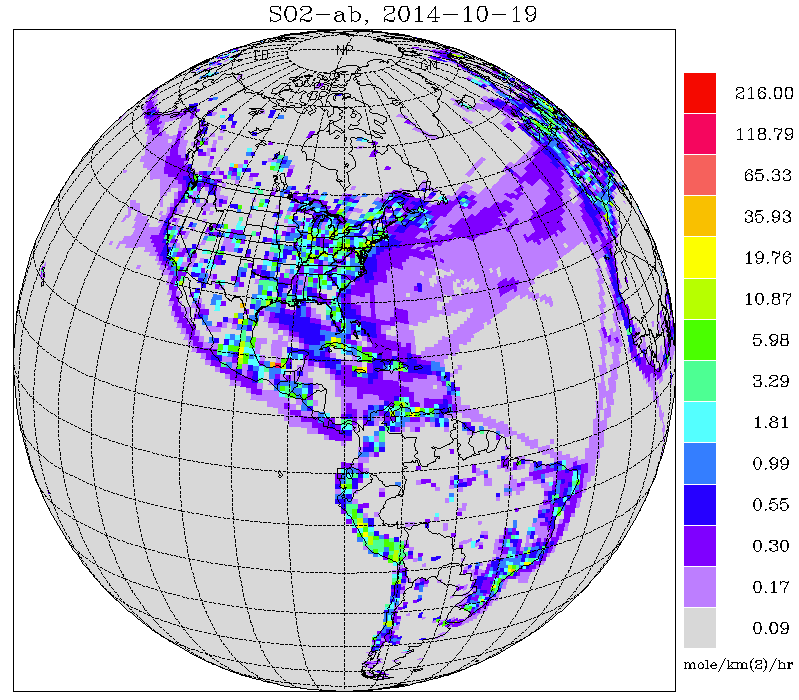 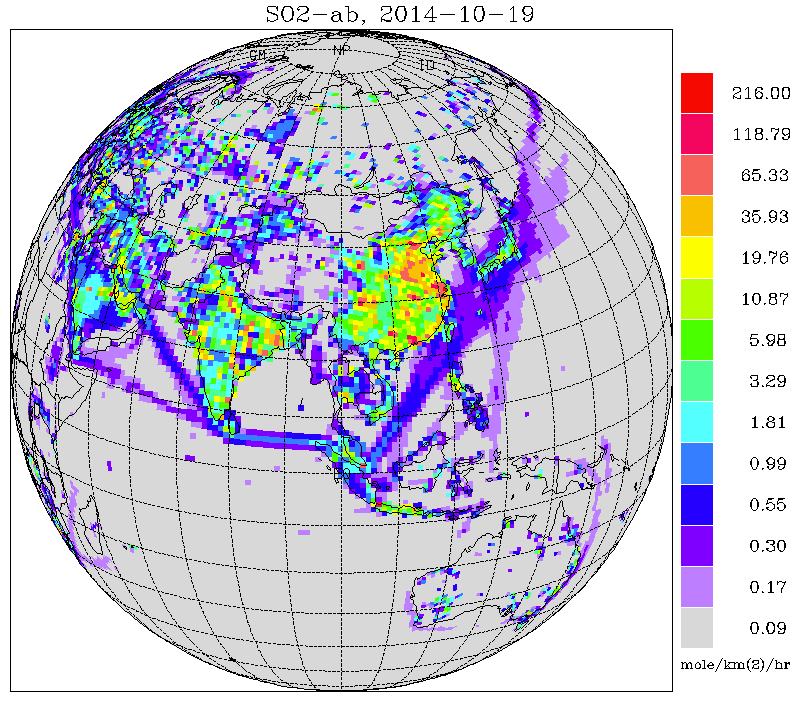 CEDS-2014 SO2 emissions
Li Pan, EMC; GSL; ARL;CSL
[Speaker Notes: boundary conditionsn to CMAQ
replacement for HYSPLIT...covers all of North America]
Correlation (R) based on Day 1 forecast and AERONET (March – June, 2019)
Partha Bhatacharjee
GEFS-Aerosol
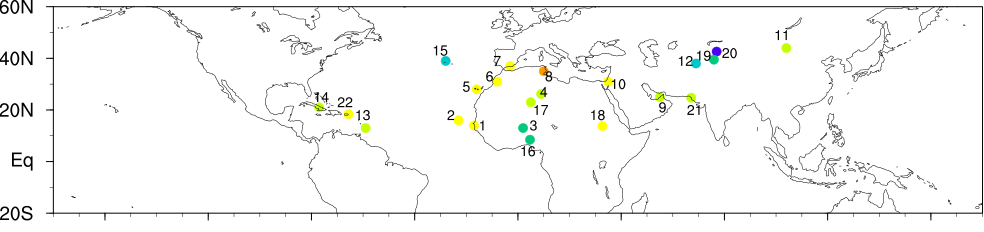 NGACv2
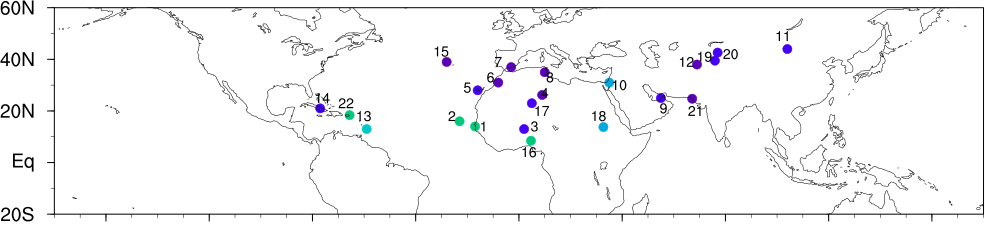 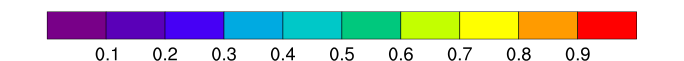 June 27, 2020 hr 00 Dust  AOD forecasts
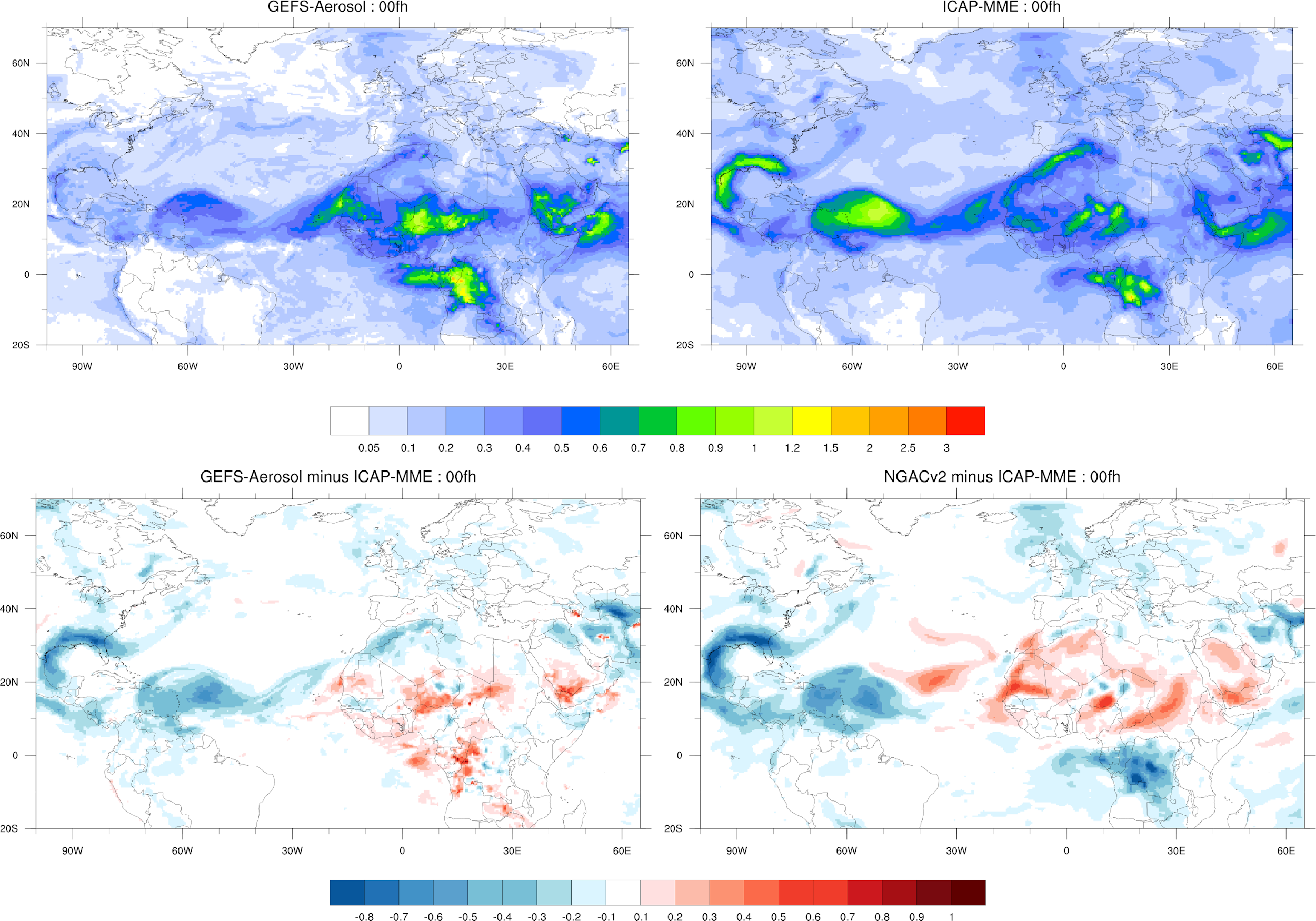 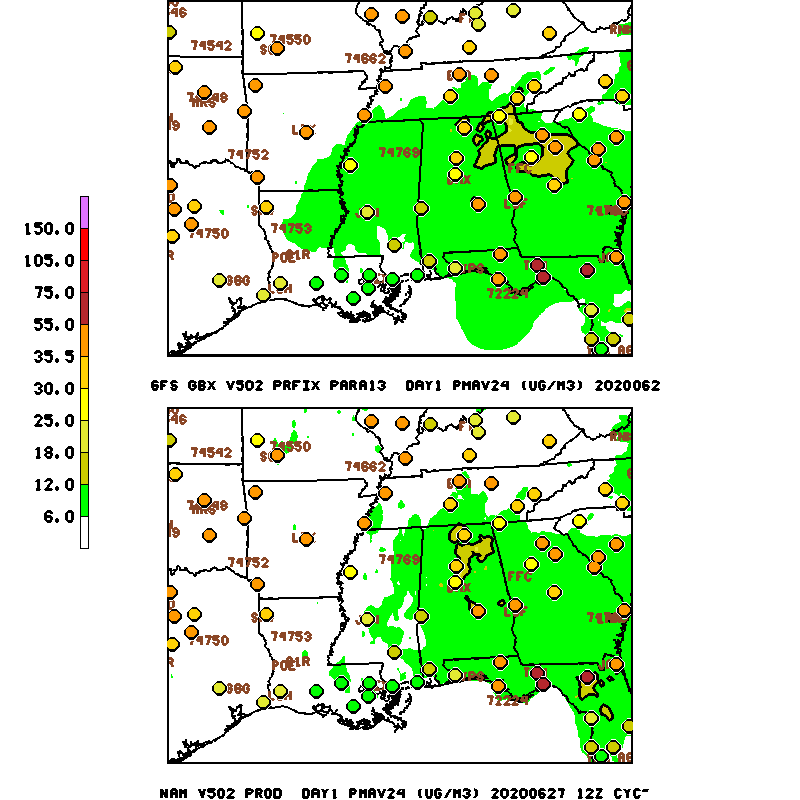 Historic Sahara dust event
Was Algerian source missed 
Were winds properly captured…
‹#›
[Speaker Notes: This case highlighted by focus group in October 2020]
CMAQ Model runs
‹#›
[Speaker Notes: no fire emissions from Oct. 1 until June 1 with prod.
Improvement to ag fire identification needed]
NATIONAL OCEANIC AND ATMOSPHERIC ADMINISTRATION
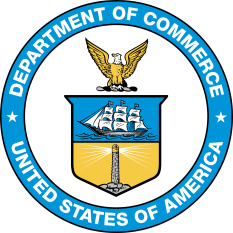 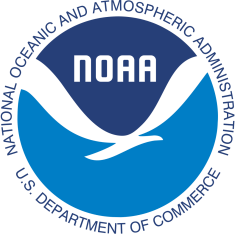 GFSv16: Possible impacts on AQ
Reduce the low-level cold bias seen in GFSv15 during the cool season

Improve handling of inversions in the planetary boundary layer (PBL)

Reduce near-surface temperature biases in all seasons

Improve forecasts of the upper atmosphere

Planned GFS only Implementation on March 17, 2021
[Speaker Notes: cold bias, inversions]
NATIONAL OCEANIC AND ATMOSPHERIC ADMINISTRATION
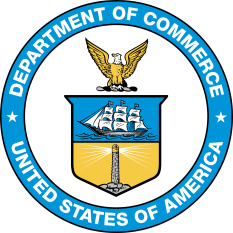 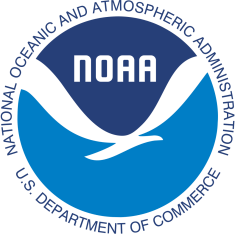 Inversions (from MEG)
2m Temp Errors    Analysis - Forecast
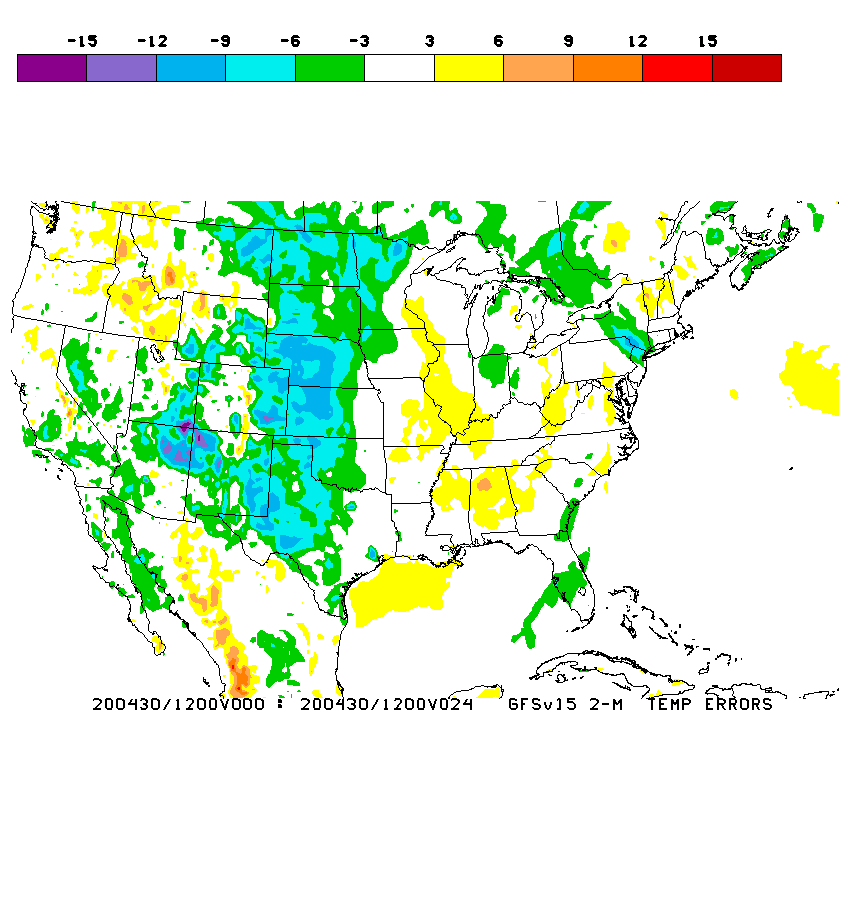 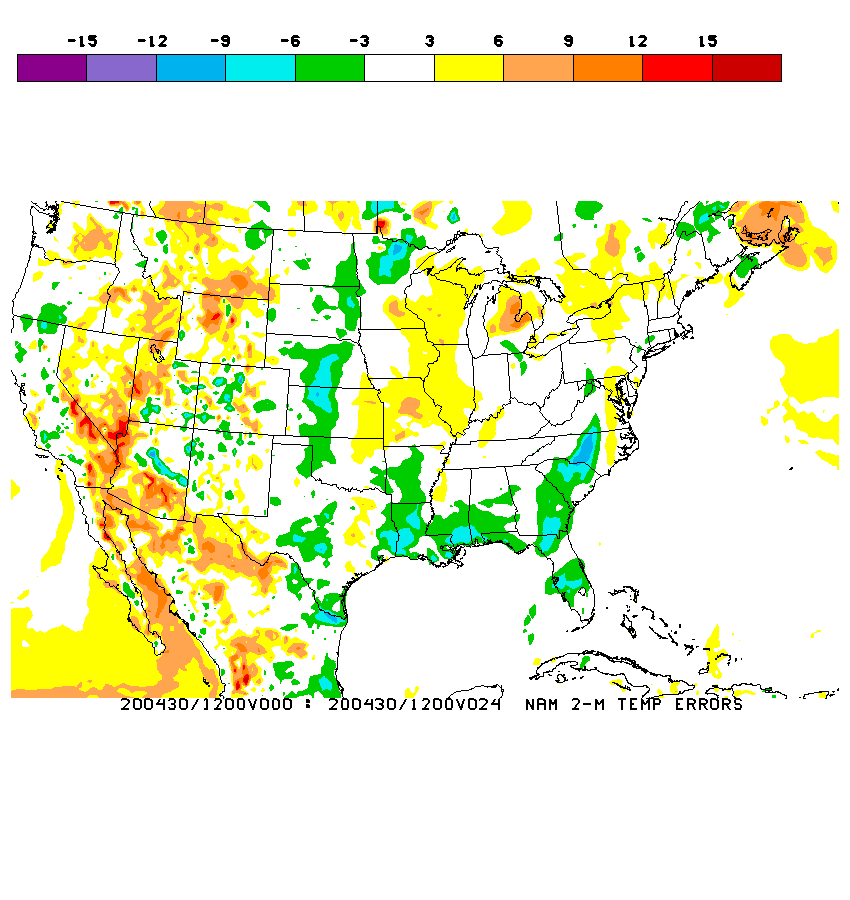 Init: 12Z 29 April 2020
Valid: 12Z 30 April 2020 (F024)
Very large errors for a short range forecast.  GFSv16 appears to offer very slight improvement, but both forecasts are far too warm over the Plains and upper Midwest

The lack of a sufficiently strong inversion shows up well in the soundings
GFS
v15
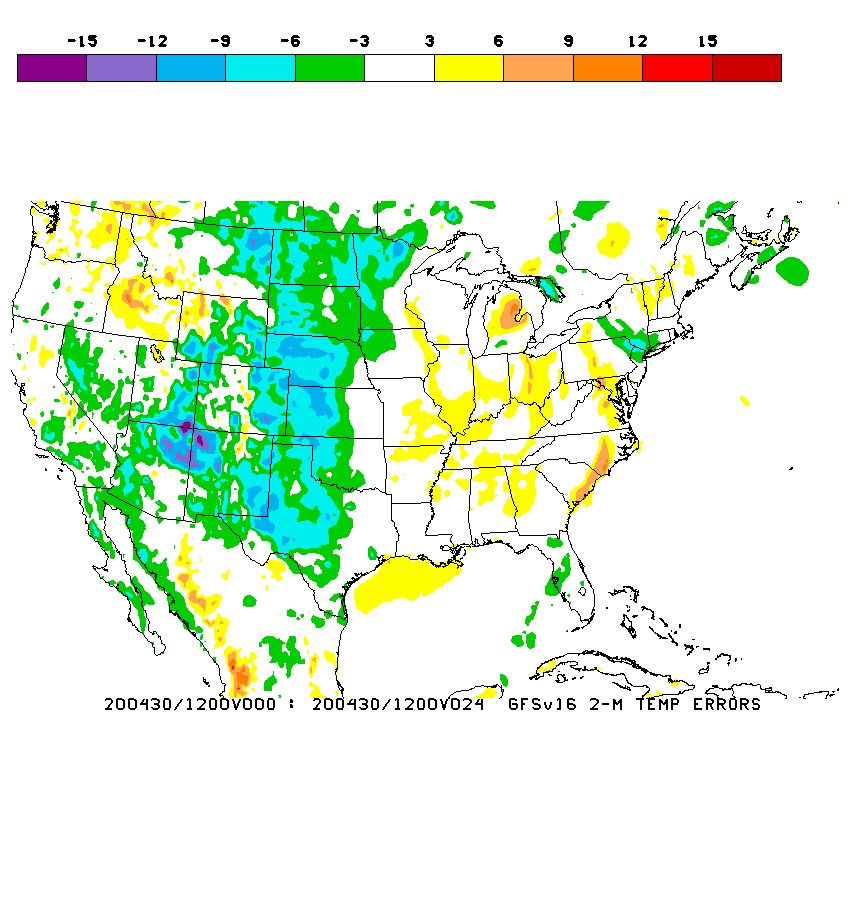 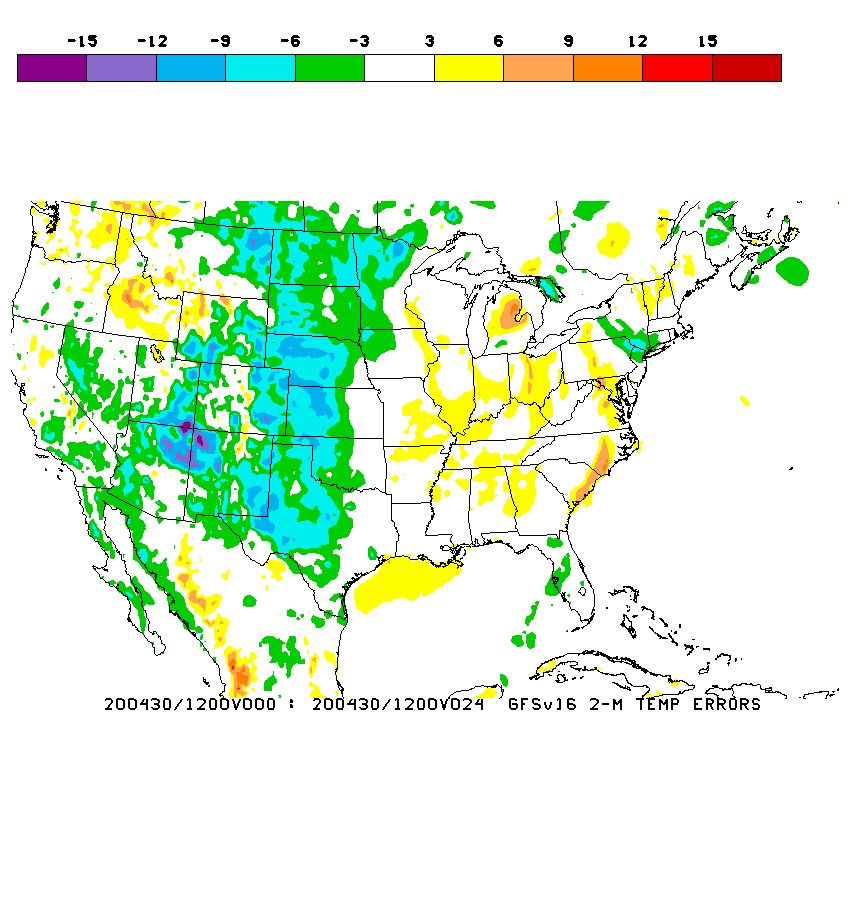 NAM error map for same case shows
that this type of case  (strong radiational cooling) can be handled better
GFS
v16
[Speaker Notes: NAM keeps colder air in place over West….colder than analysis (red colors)]
NATIONAL OCEANIC AND ATMOSPHERIC ADMINISTRATION
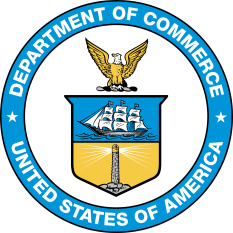 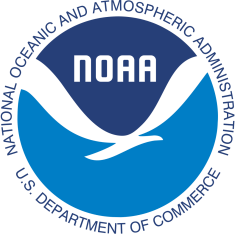 Tendency to Overmix the Boundary Layer
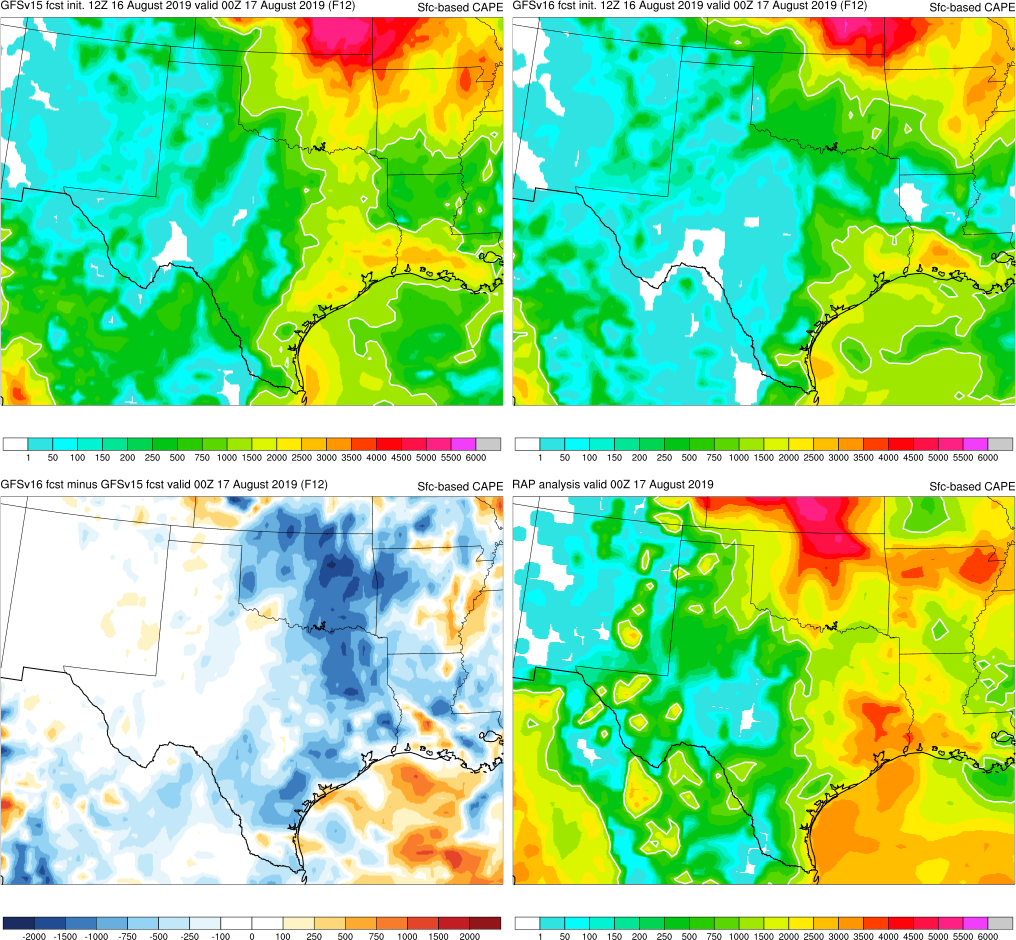 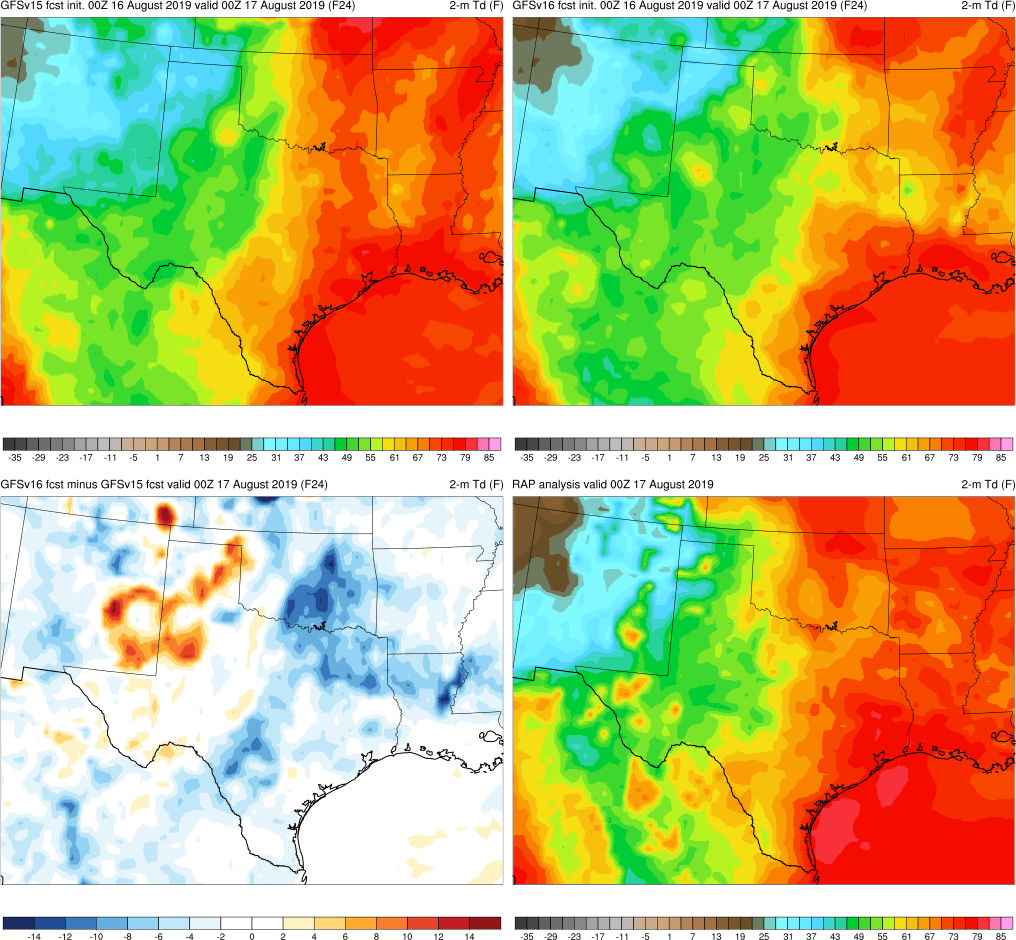 2-m Td
CAPE
GFSv15
GFSv16
GFSv15
GFSv16
RAP
ANL
RAP
ANL
v16 - v15
v16 - v15
Init: 12Z 16 August 2019     Valid: 00Z 17 August 2019 (F012)
Largest CAPE reductions are collocated with largest 2-m dewpoint reductions
[Speaker Notes: more well mxed pbl and dryer compared to RAP analysisi]
August, 2020:  Surface Ozone
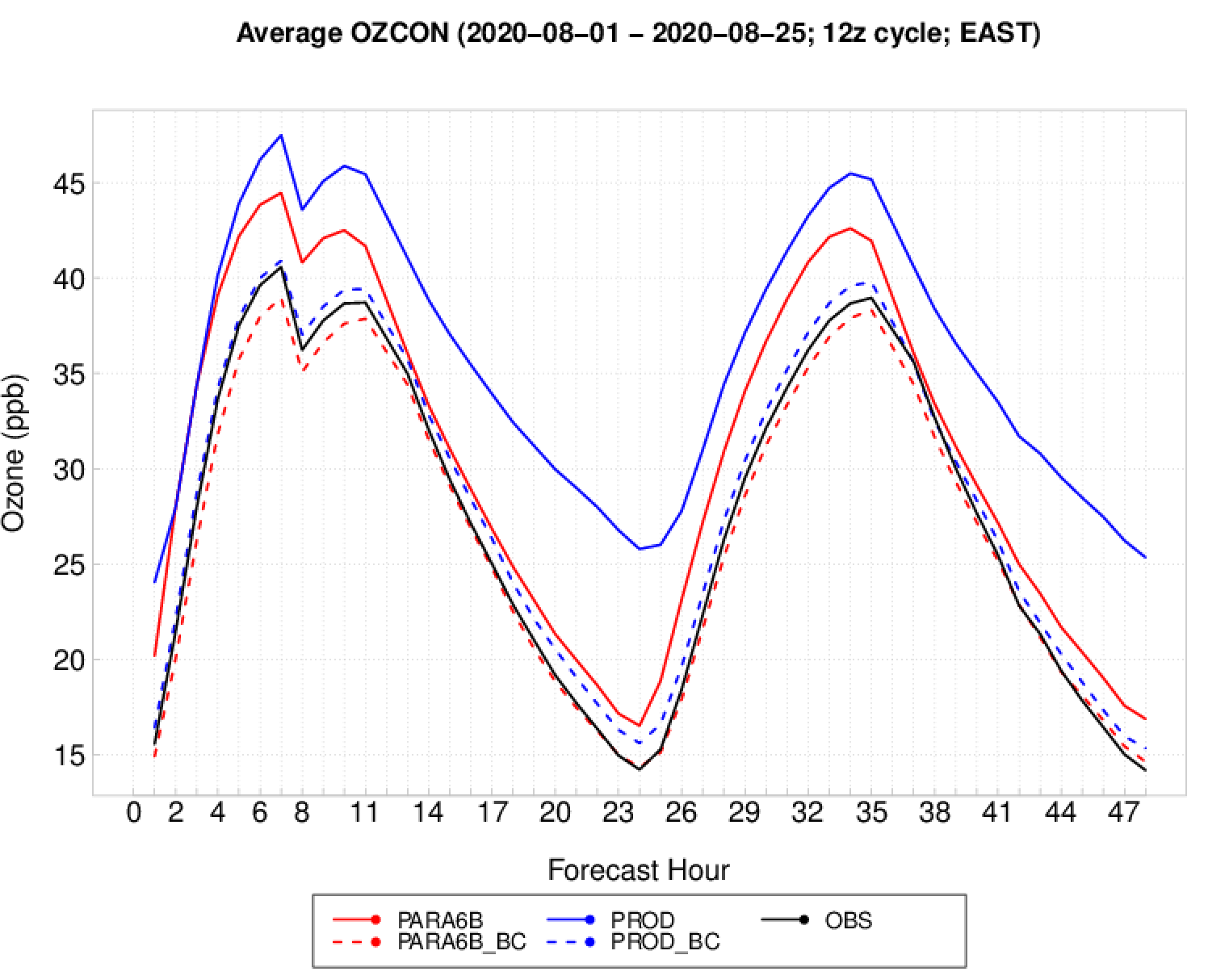 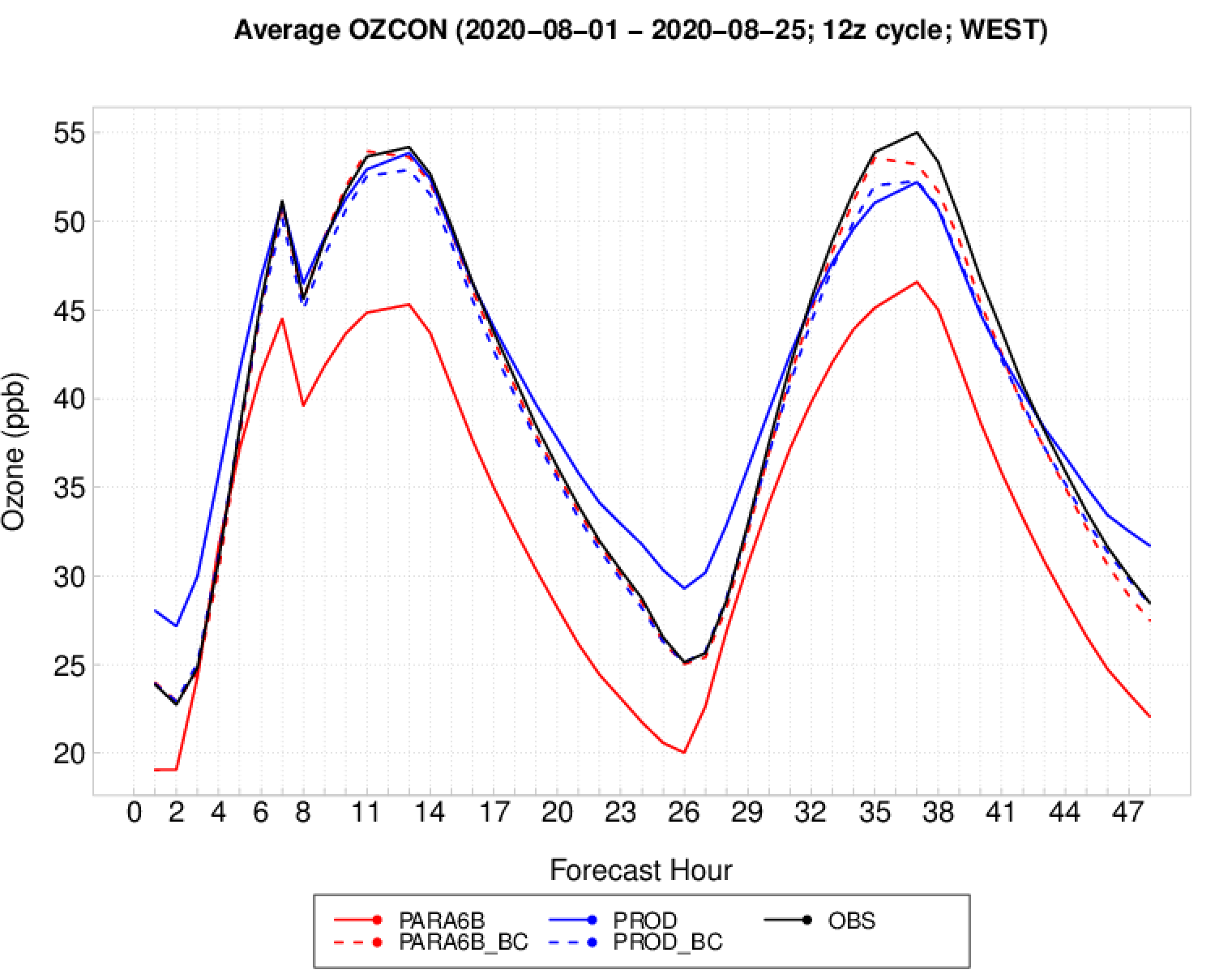 Ed Strobach, EMC
NOTE: analysis is really from 08/11/2020, not 08/01/2020; this is a typo.
Ozone uniformly decreases for para6b over both regions
Results in remarkable agreement with observations out EAST while large under-predictions remain out WEST
Bias correction components conform well for observations for both regions
August, 2020:  Surface PM2.5
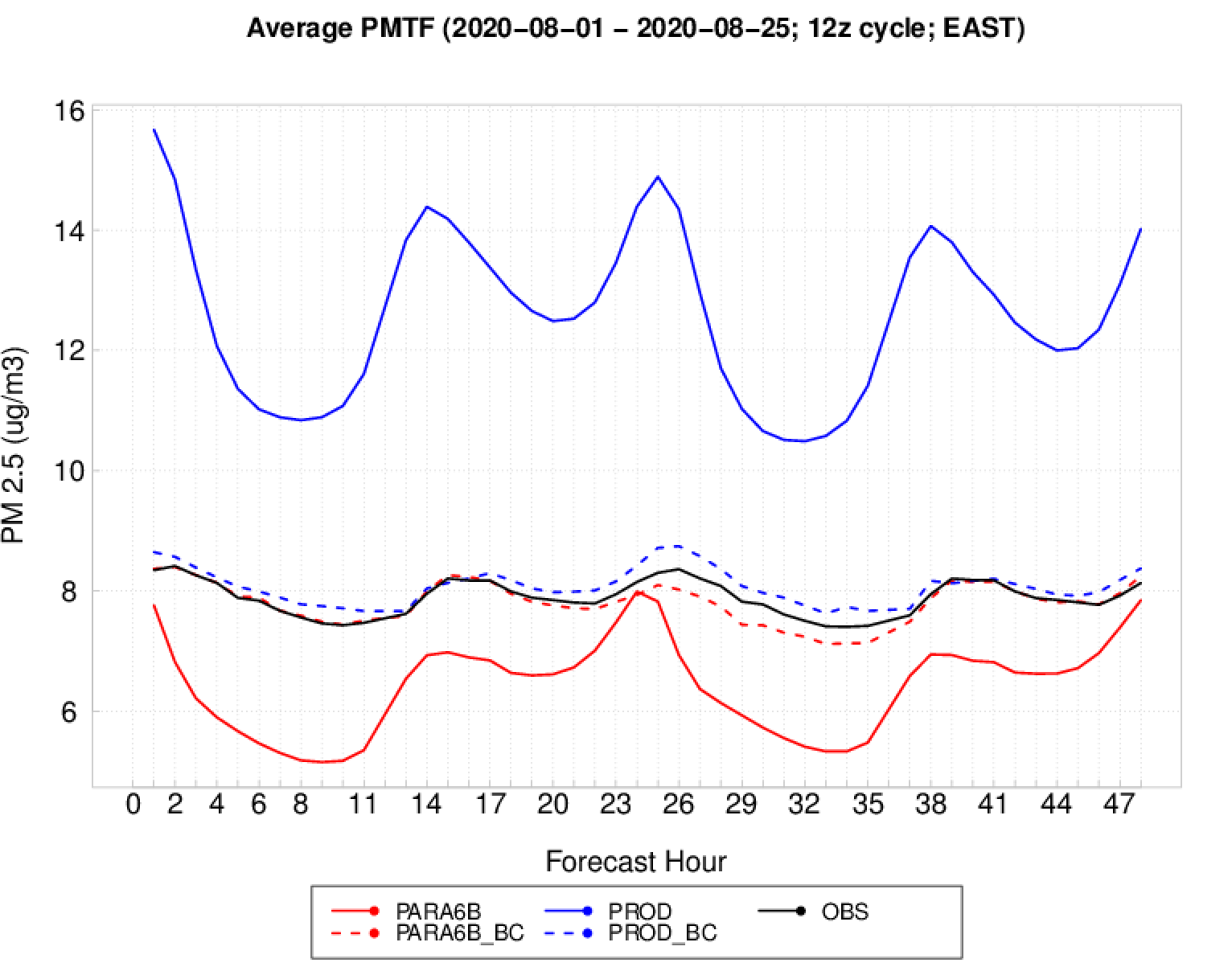 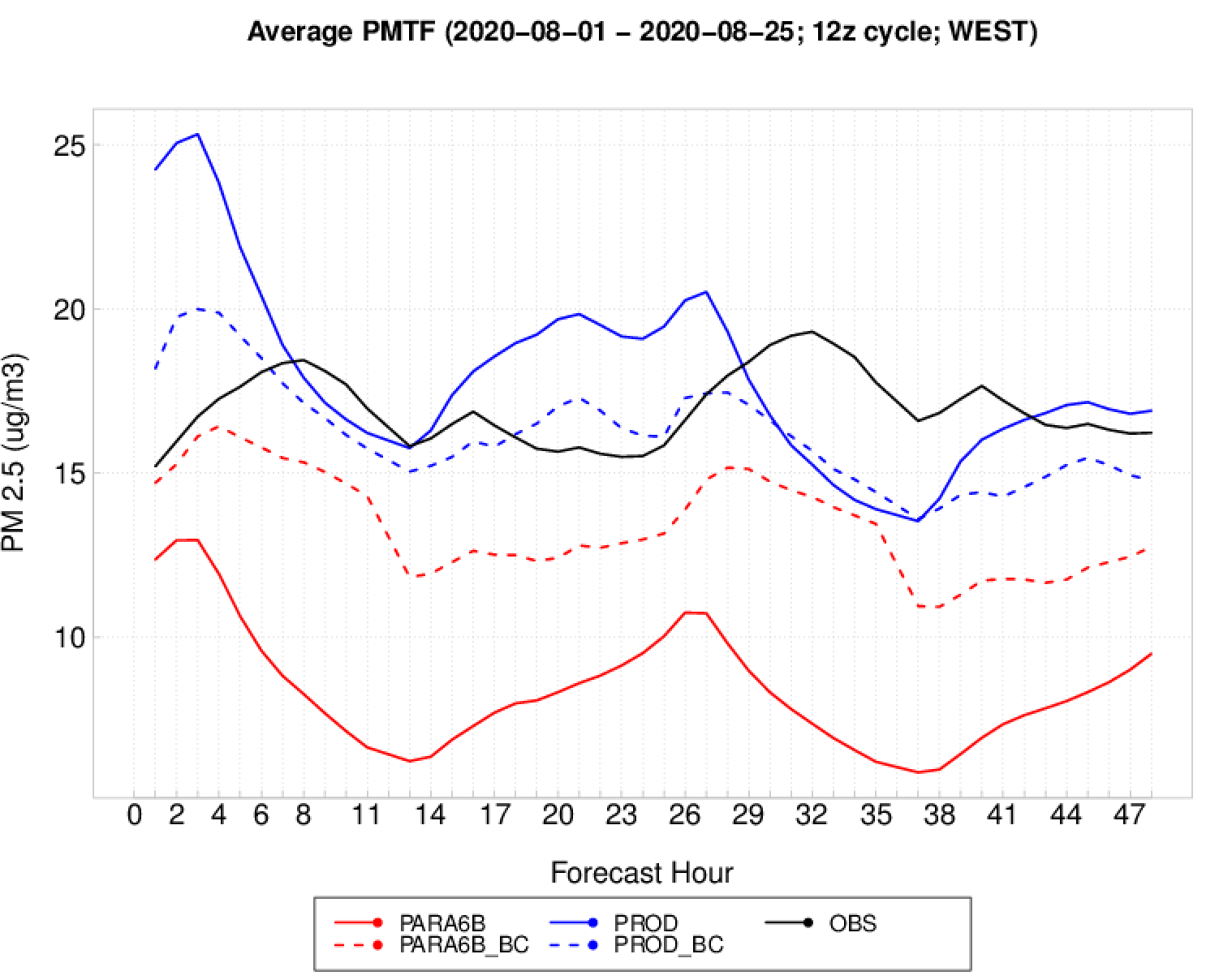 NOTE: analysis is really from 08/11/2020, not 08/01/2020; this is a typo.
PM2.5 uniformly decreases for para6b over both regions
Results in much better agreement with observations out EAST while large under-predictions remain out WEST
Bias correction components do pretty well except with some obvious departures out WEST for para6b.
August, 2020:  2-m Temperature
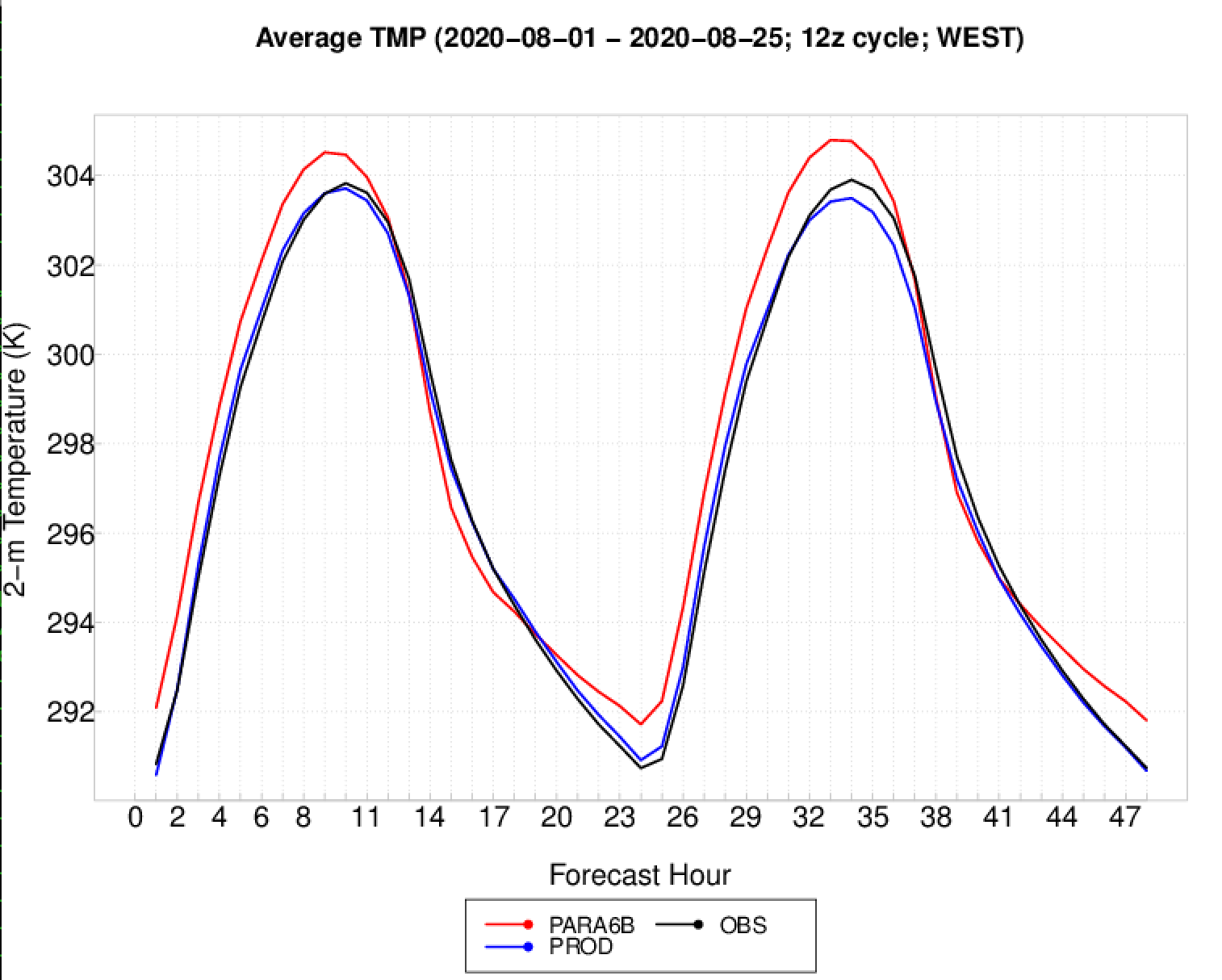 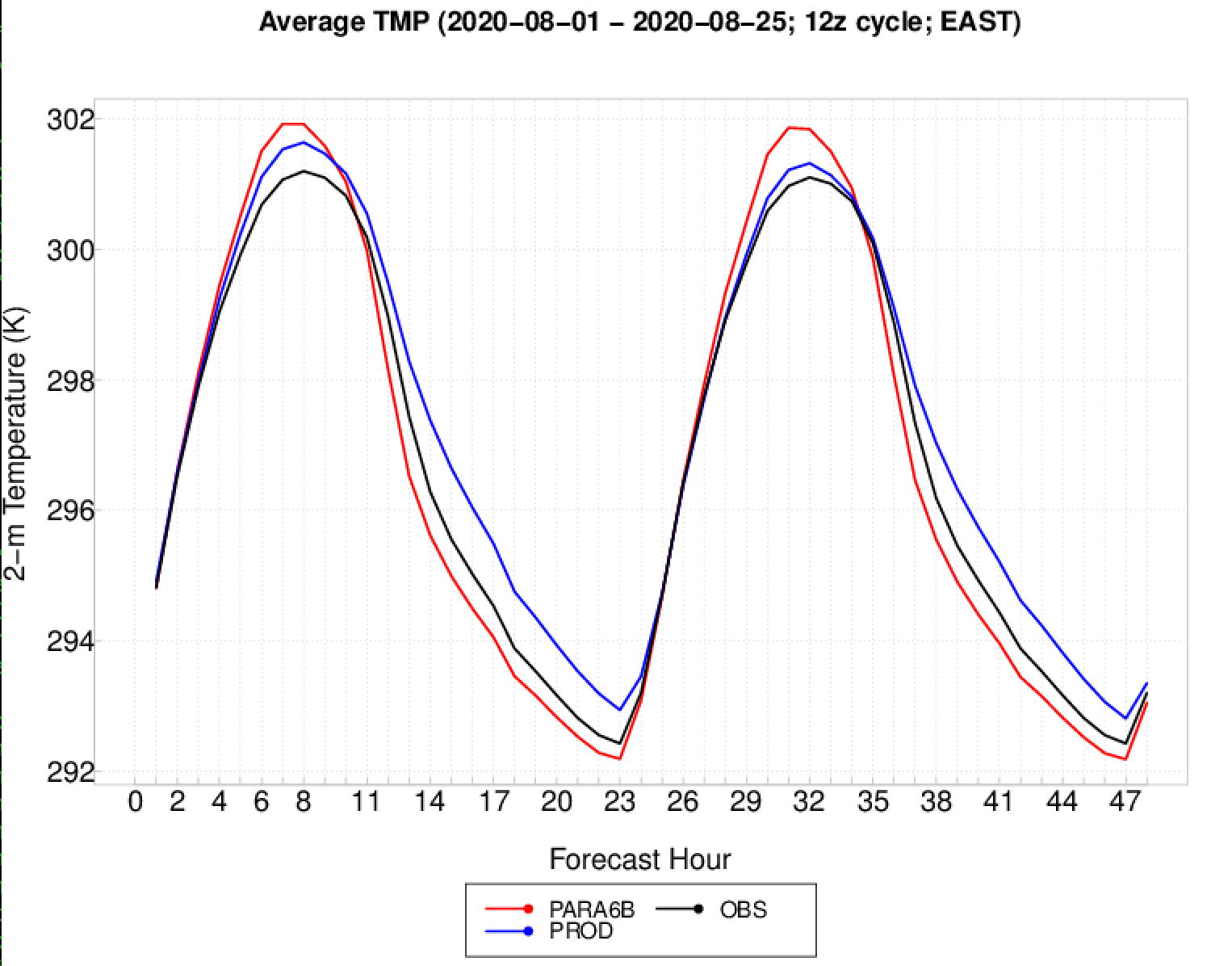 NOTE: analysis is really from 08/11/2020, not 08/01/2020; this is a typo.
GFS arguably agrees better with observations out EAST, especially at night while degrading out WEST
August, 2020:  2-m Dewpoint
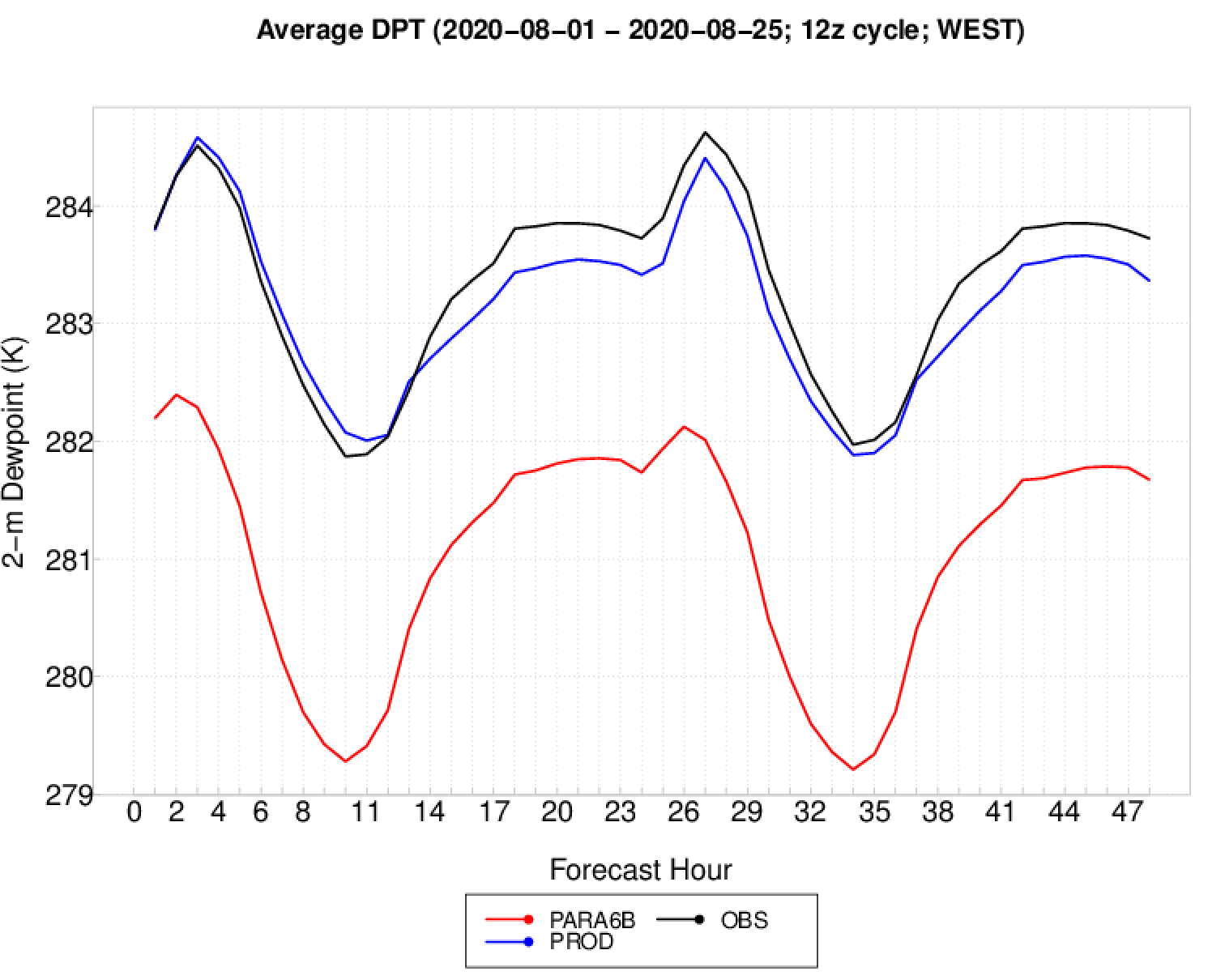 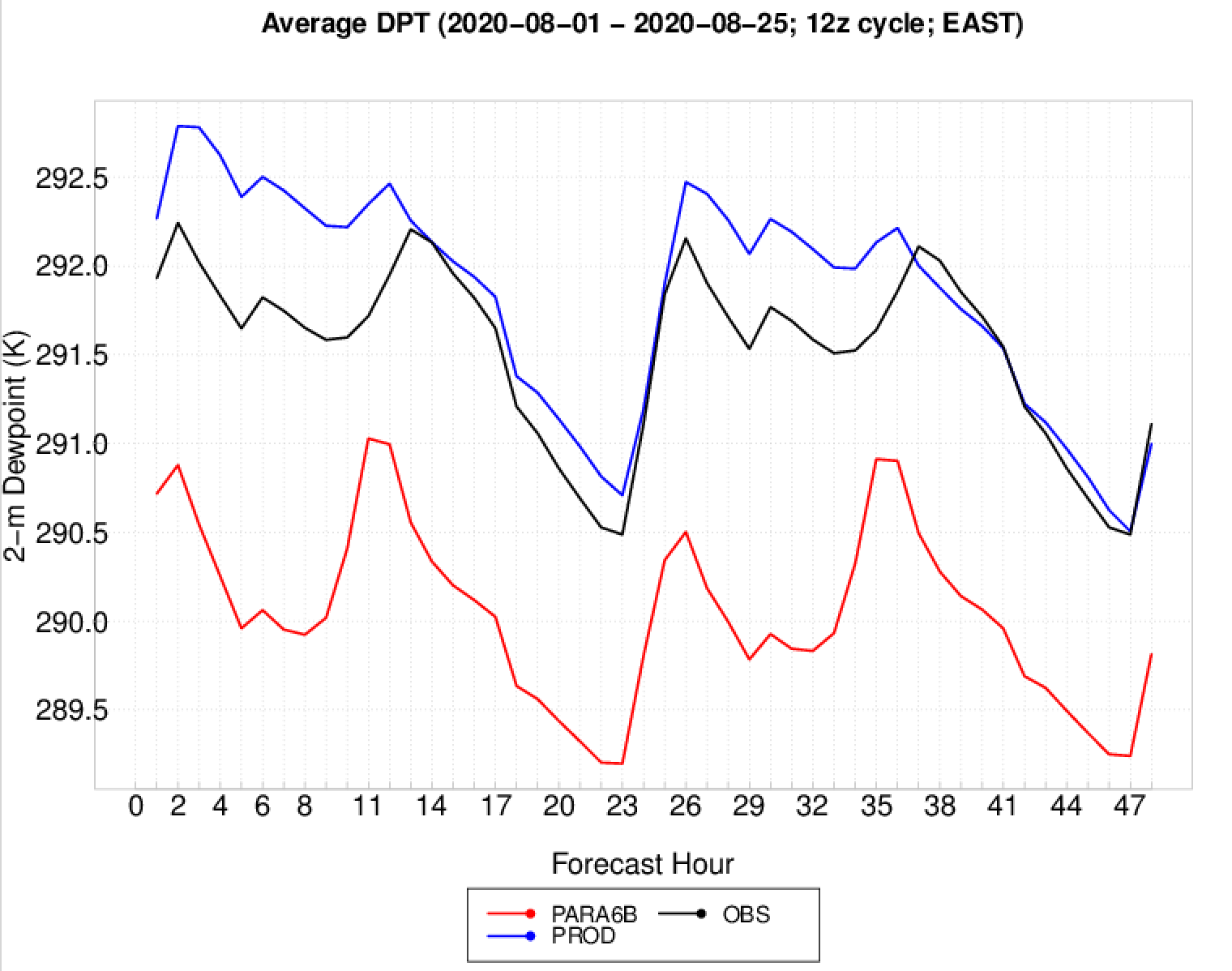 NOTE: analysis is really from 08/11/2020, not 08/01/2020; this is a typo.
Consistently drier PBL for GFS as was seen also during December.
Prod does much better at predicting low-level moisture
Again, any improvements to physics that improves quantities such as these may have a degrading impact on chemistry.  Currently we tune to a poorer performing model
August, 2020:  PBL Height
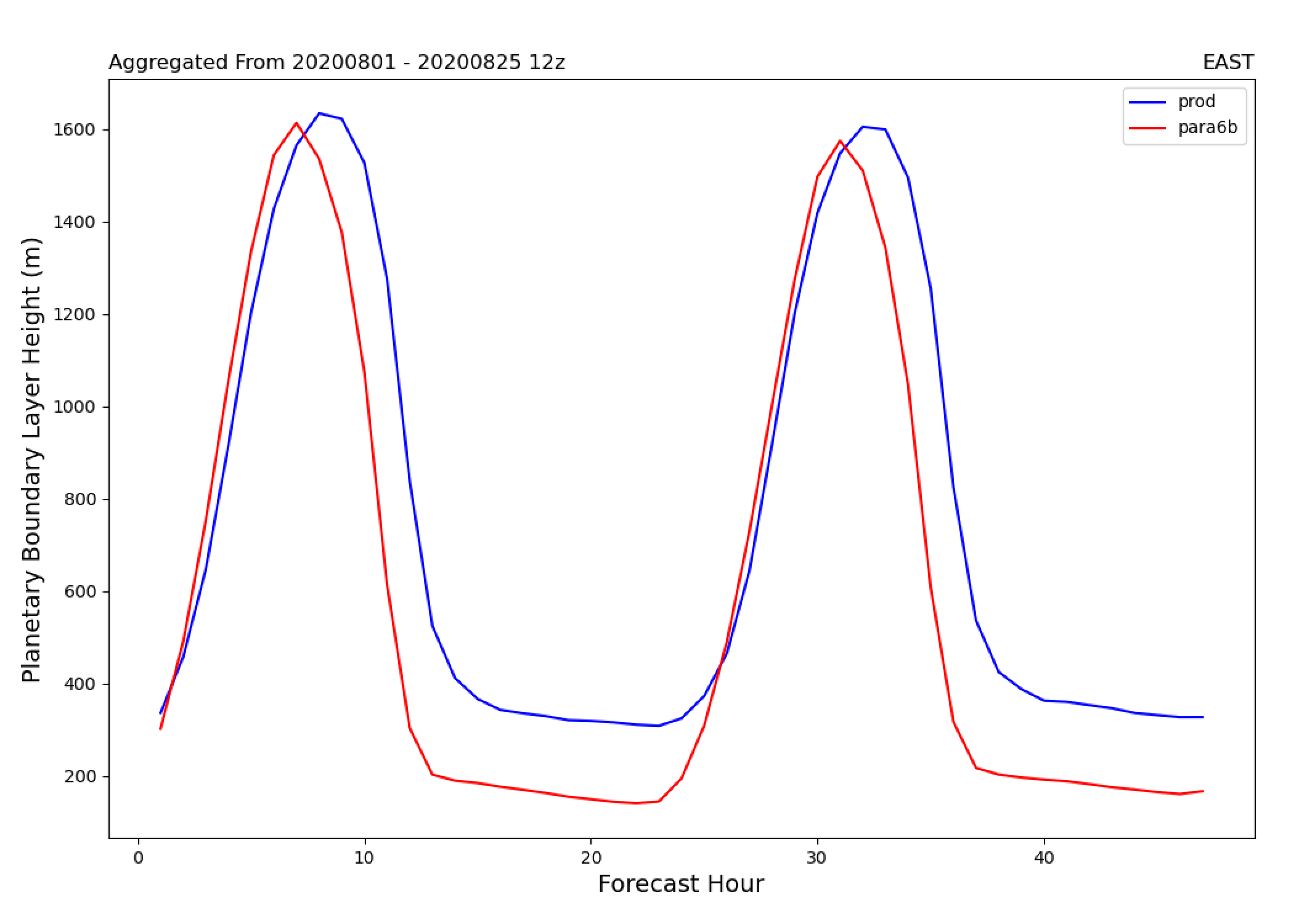 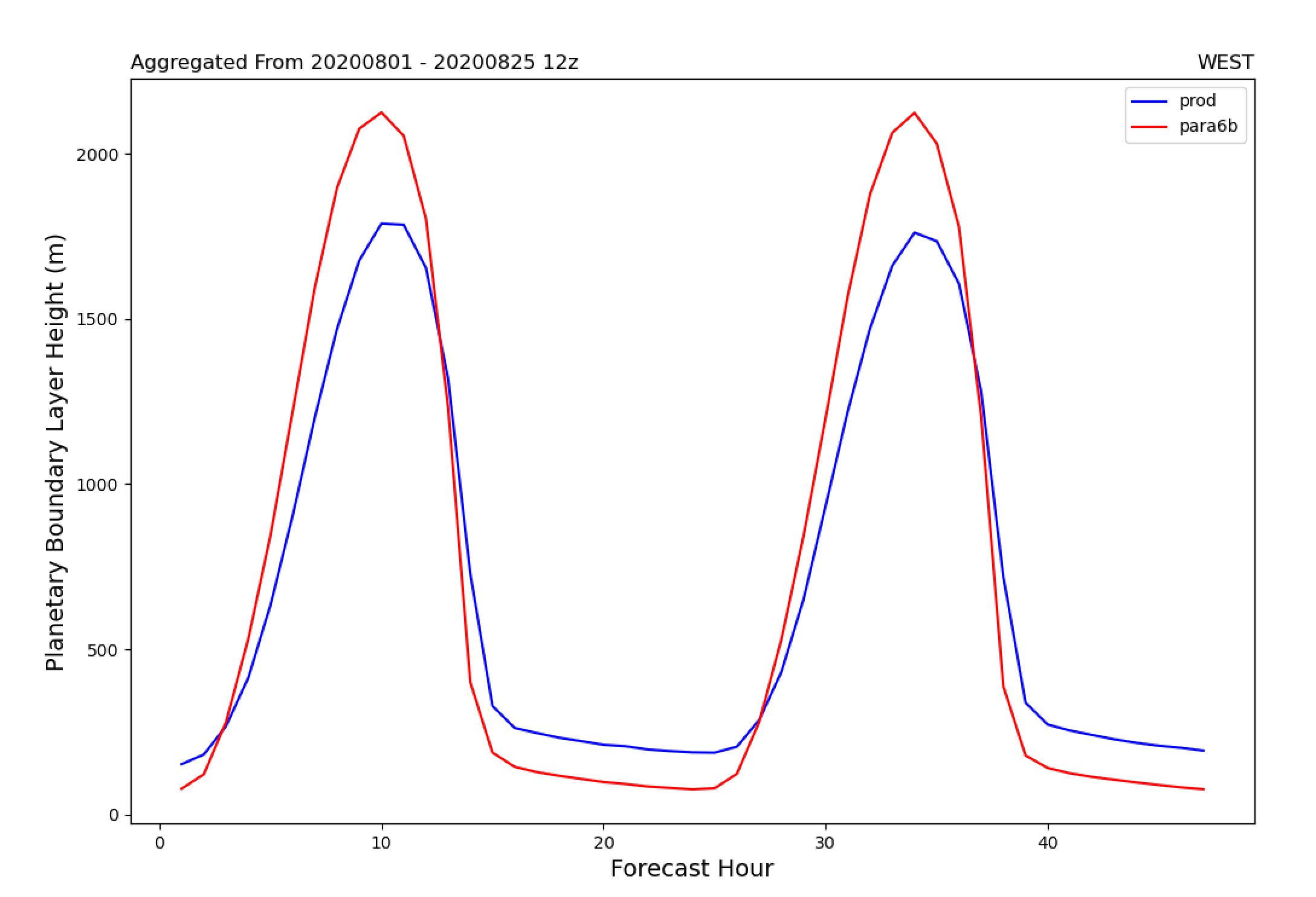 EAST:  PBL heights are comparable between configurations during the day with a noted lag in prod.  As is typical, the PBL heights are shallower during the evening for para6b
WEST:  More aggressive PBL growth during the day for GFS-CMAQ .  This is inline with increased 2-m temps, drier dew points, and more momentum mixing toward the surface
It’s not uncommon to see a more mixed PBL for  GFS-CMAQ relative to NAM-CMAQd during the day.
Valid: August 18 2020 Ozone episodeExp FV3GFS-CMAQ vs  Prod NAM-CMAQ
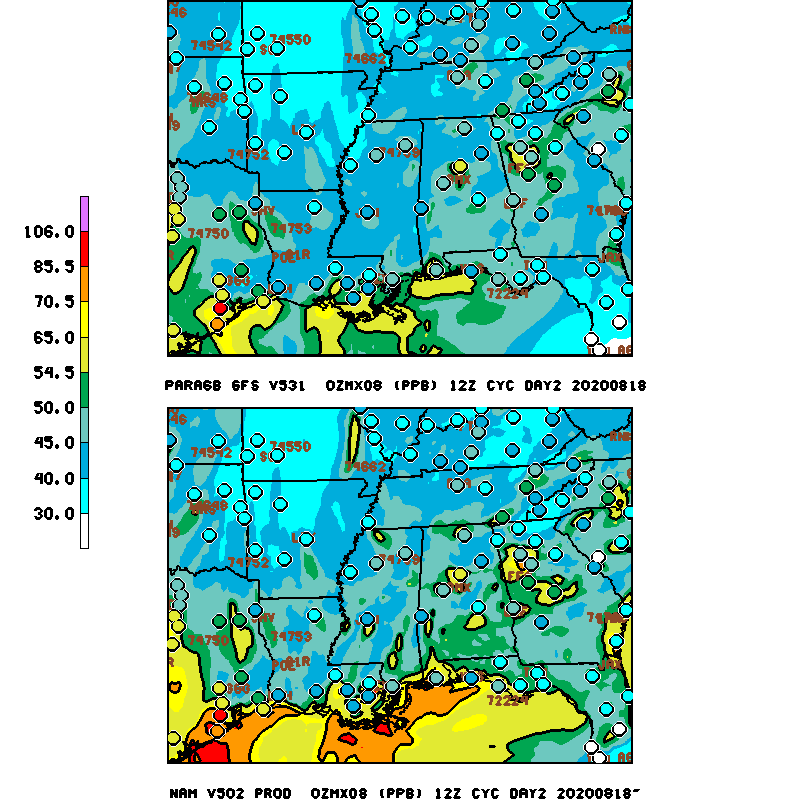 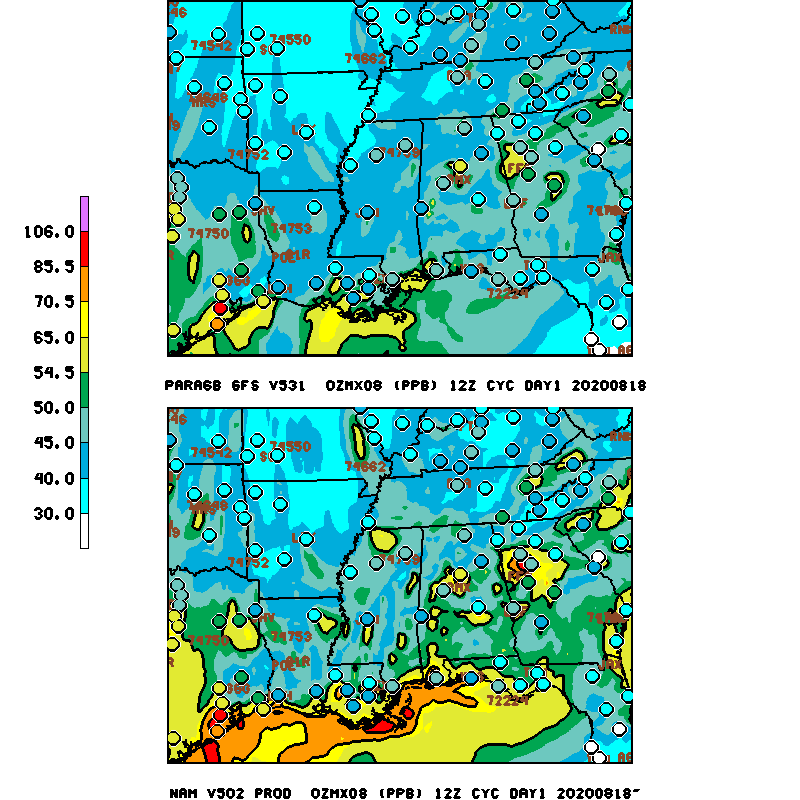 EXPERIMENTAL
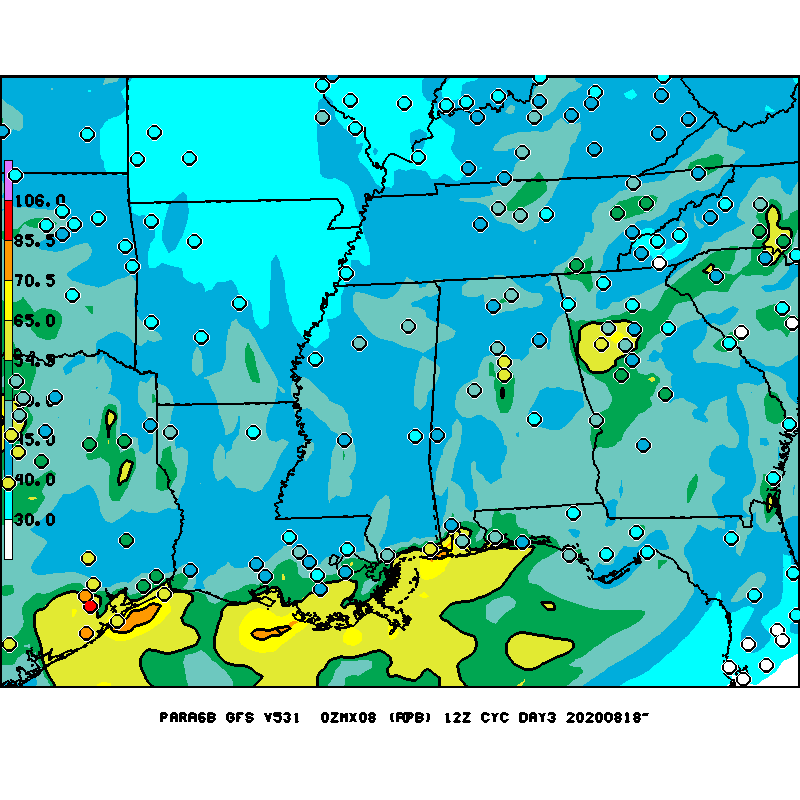 OPERATIONAL
Day 3
Daily maximum of 8 h ozone (ppb)  . 
  Observed values are in circles.
Day 1
Day 2
[Speaker Notes: Day 3 skill similar to day 1 for this code orange event
Both models over predicted..how much due to reduced activity from COVID]
Valid : August 22 2020 Ozone episodeExp FV3GFS-CMAQ vs  Prod NAM-CMAQ
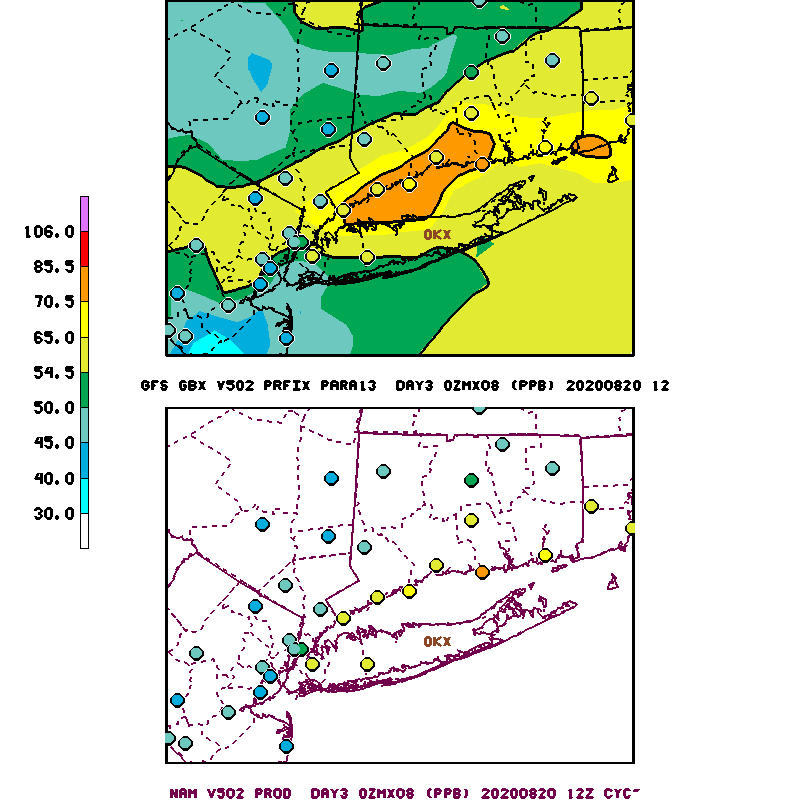 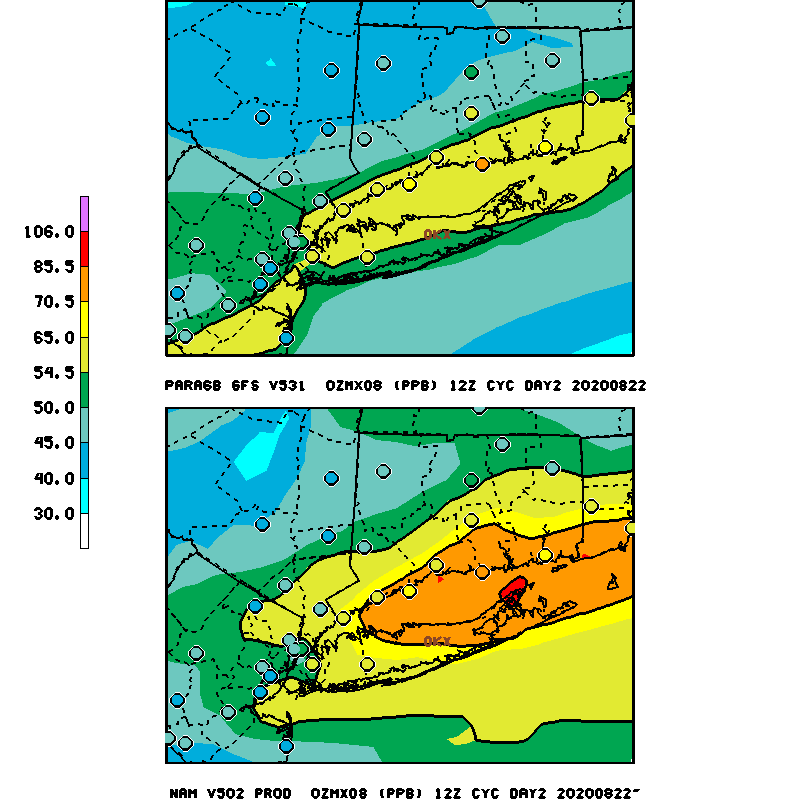 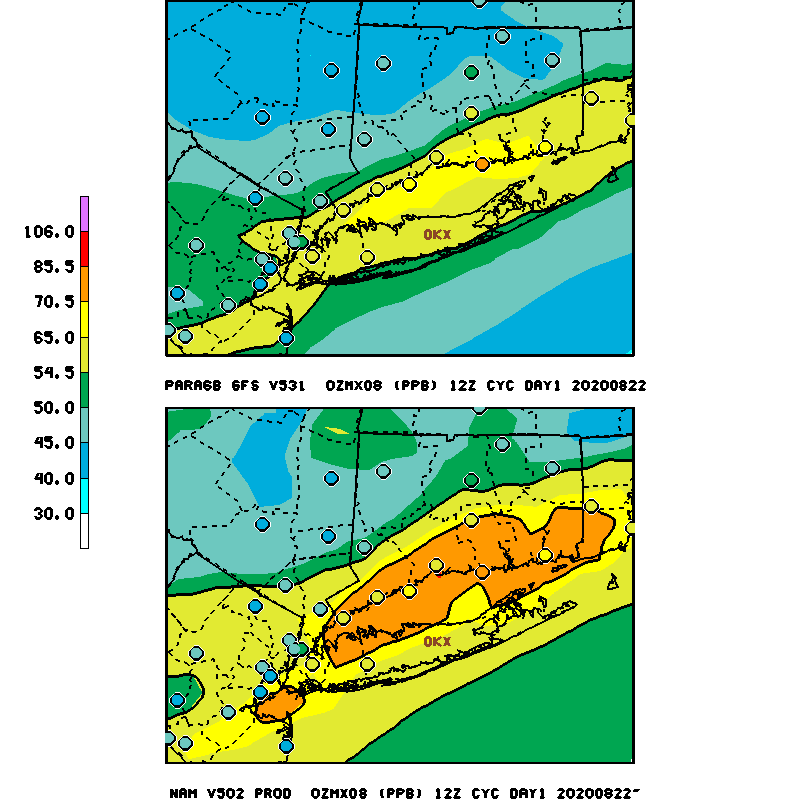 Day 3
EXPERIMENTA L
Day 3
Daily maximum of 8 h ozone (ppb)  
valid on August 22, 2020. 
  Observed values are in circles.
Day 2
Day 1
OPERATIONAL
[Speaker Notes: Day 3 skill similar to day 1 for this code orange event
Both models over predicted..how much due to reduced activity from COVID]
Valid: 9/5/20. 8h max O3 exceedance RAW Model Predictions
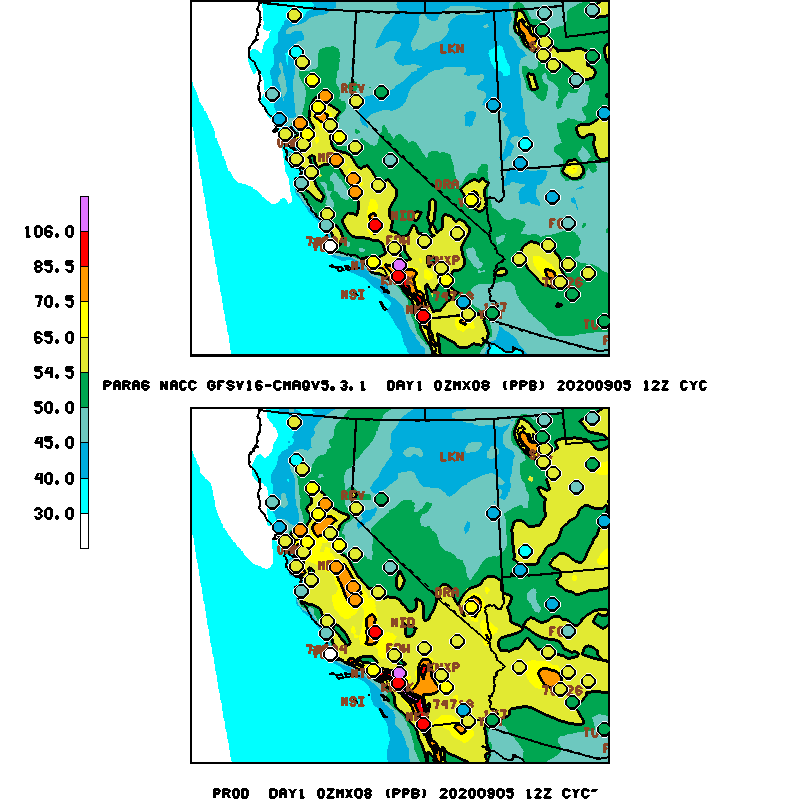 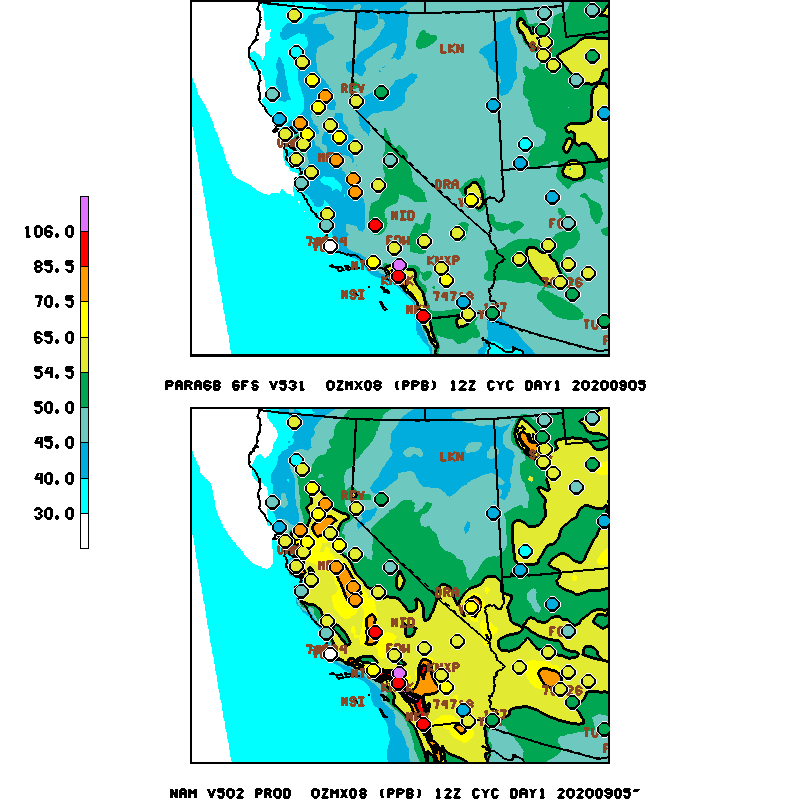 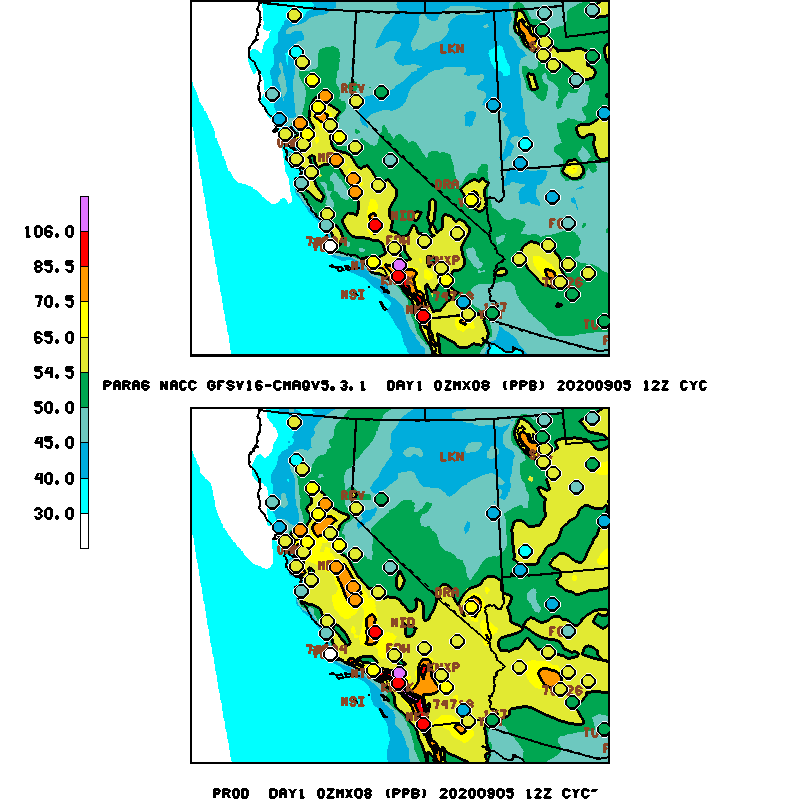 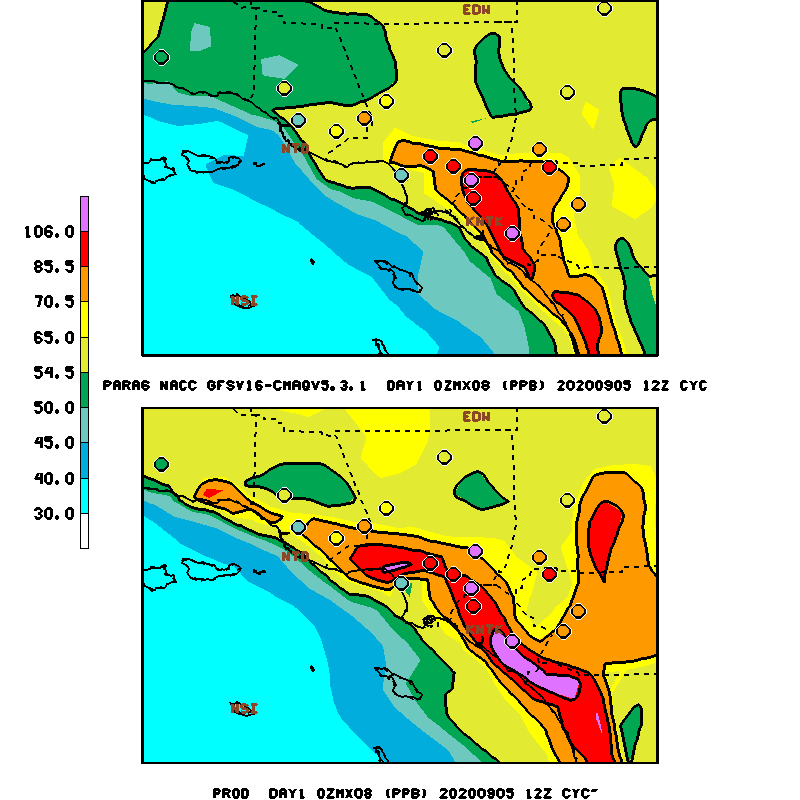 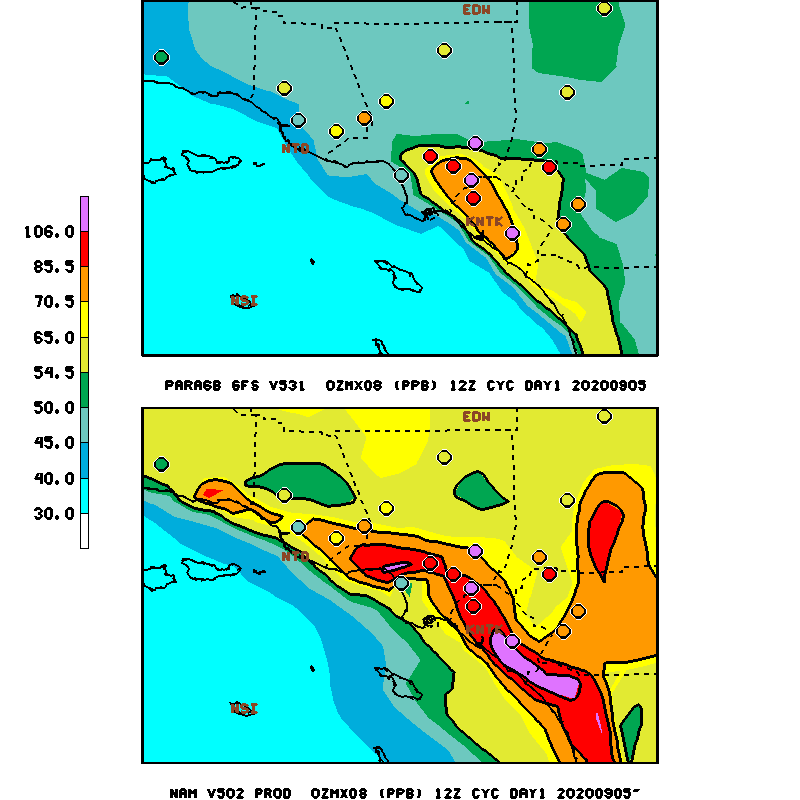 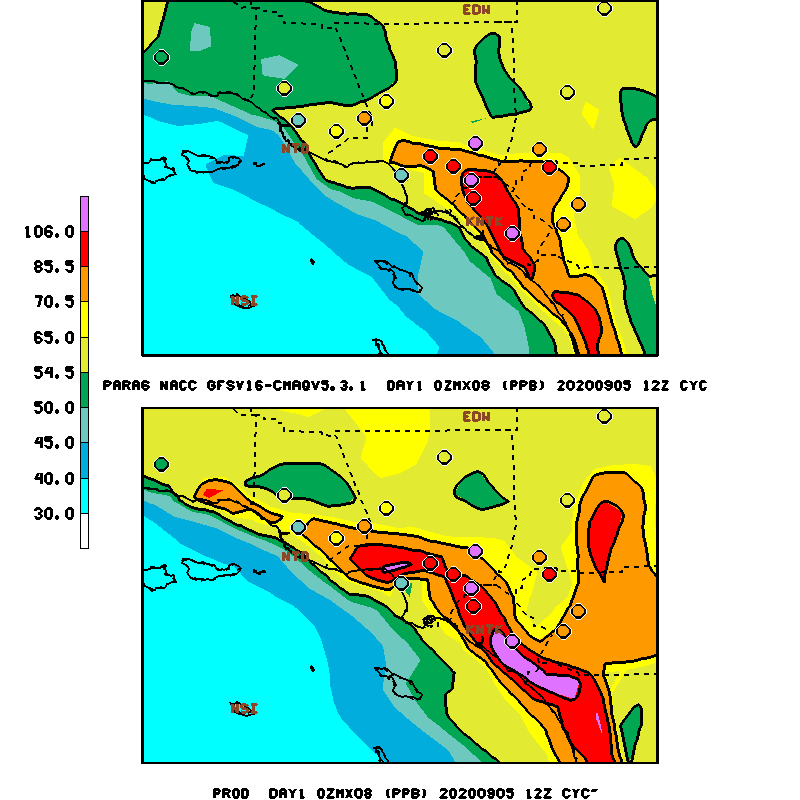 V2
GFSV16-
CMAQv5.3.1
V1: GFSv16-CMAQ 5.3.1
PROD
NOTE strong underprediction of ozone from GFS driven CMAQ
[Speaker Notes: para6 underprediction...need for NOx gas phase emissions from fires]
8h max O3 exceedance Valid: 9/5/20Bias Corrected  Model Predictions
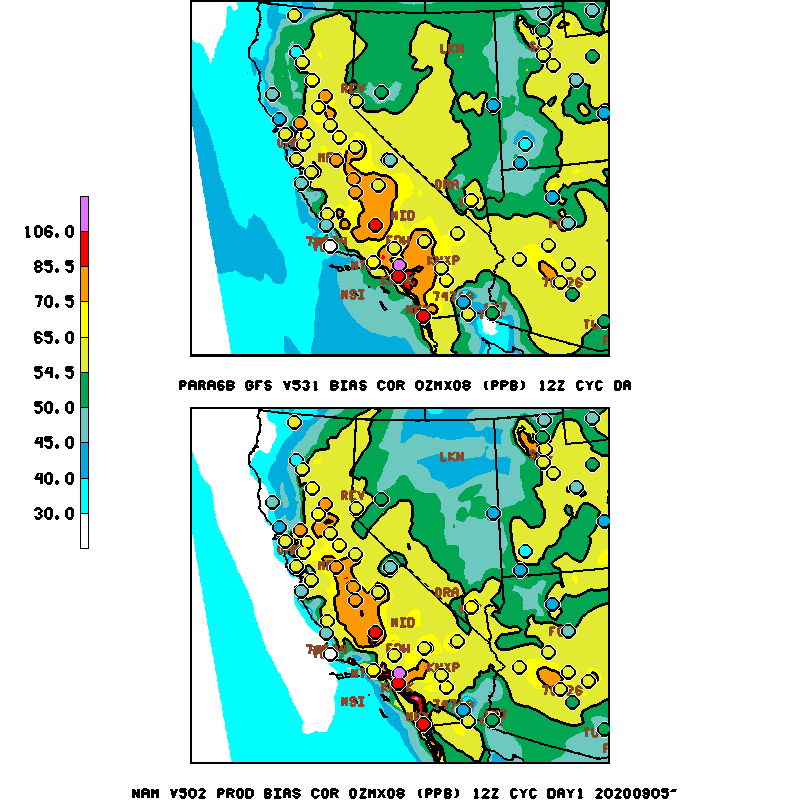 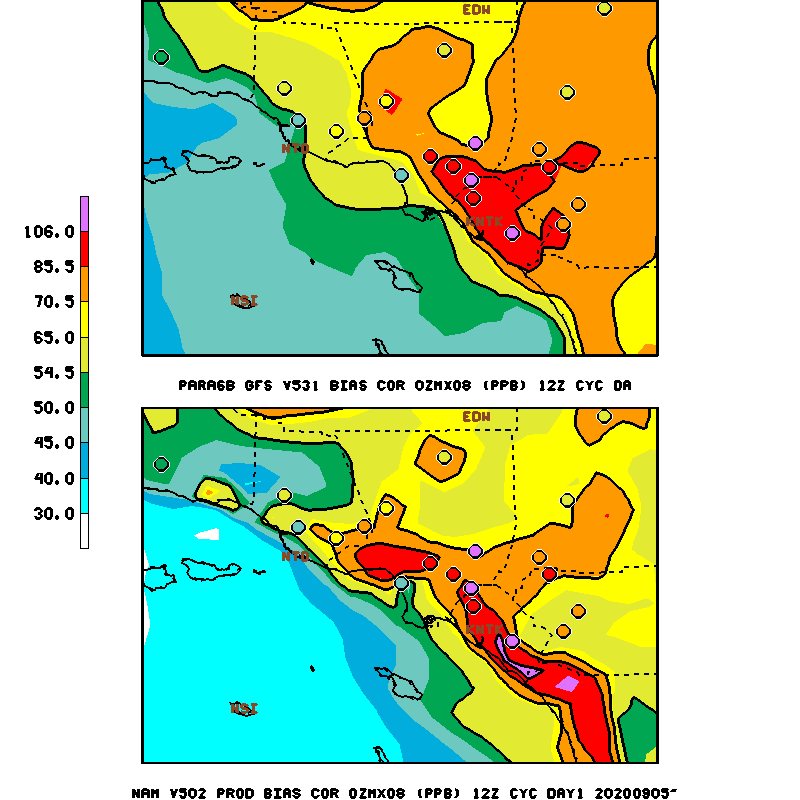 V2
GFSV16-
CMAQv5.3.1
PROD
[Speaker Notes: para6 underprediction...need for NOx gas phase emissions from fires]
The Western U.S. 2020 firesRAW 24 h avg PM2.5   Valid: 9/5/20
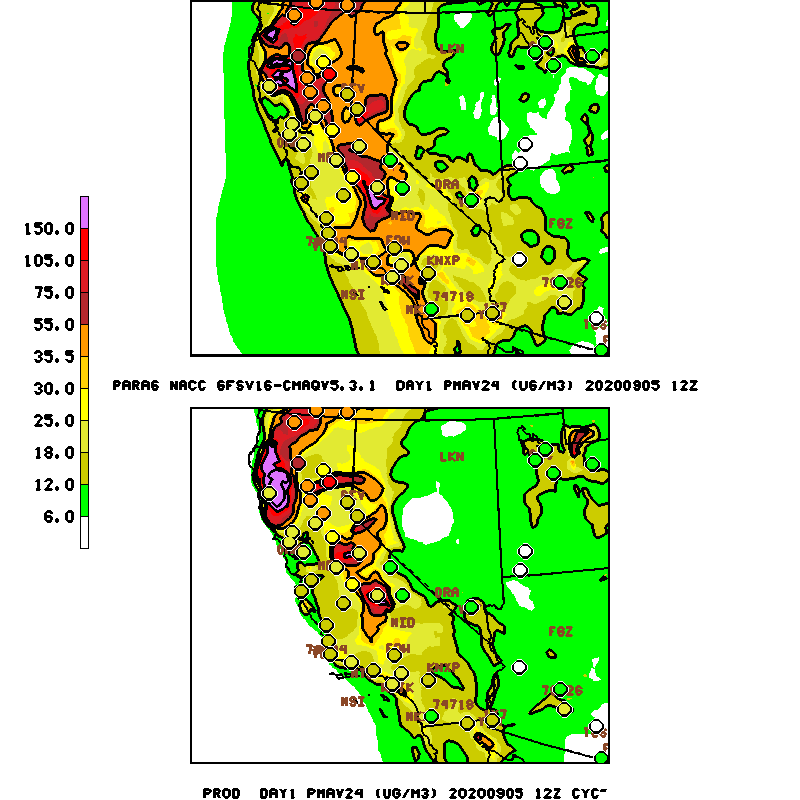 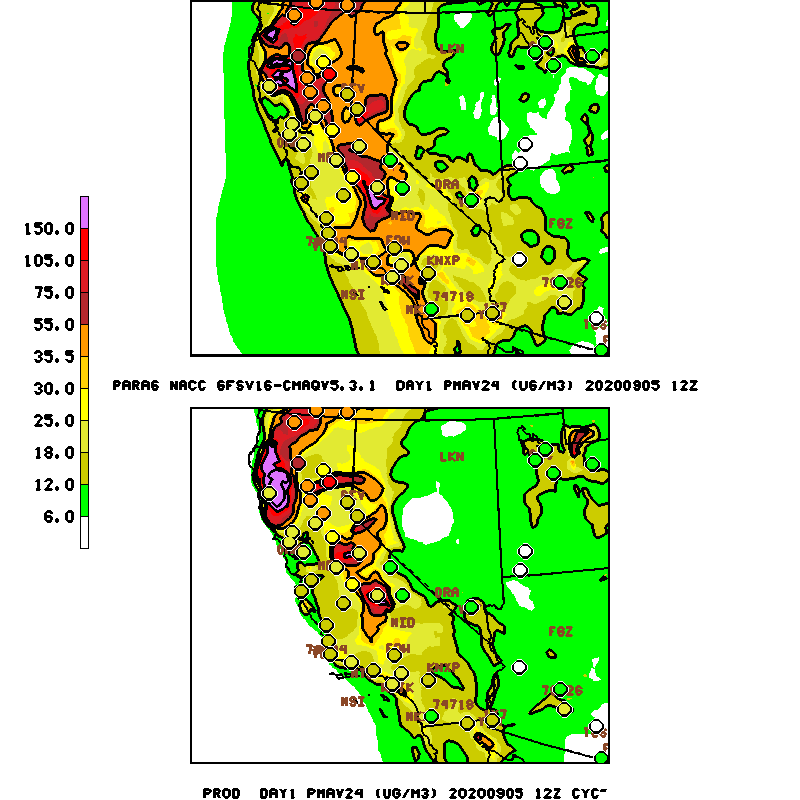 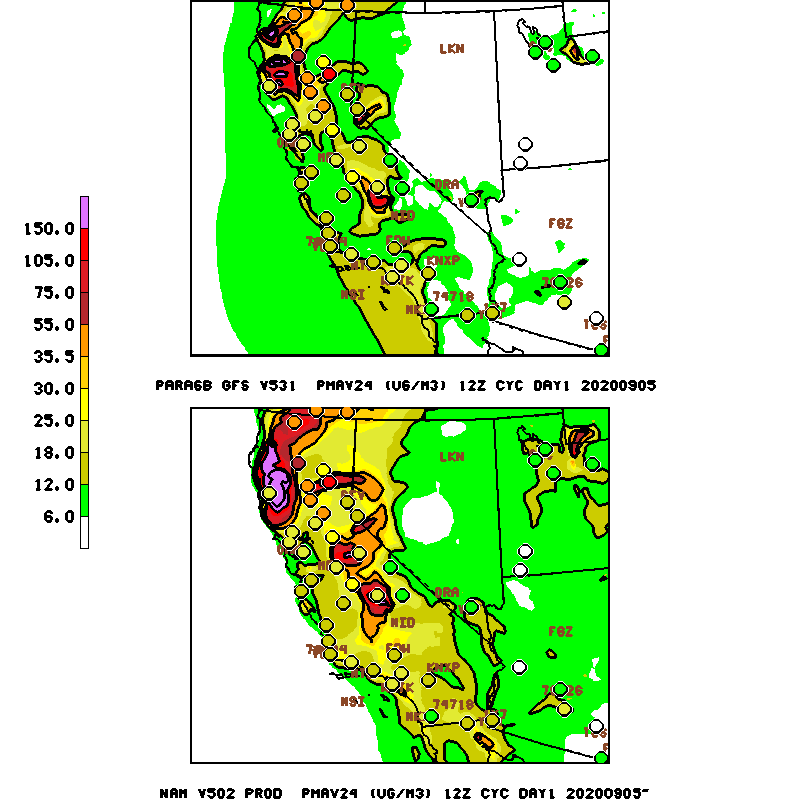 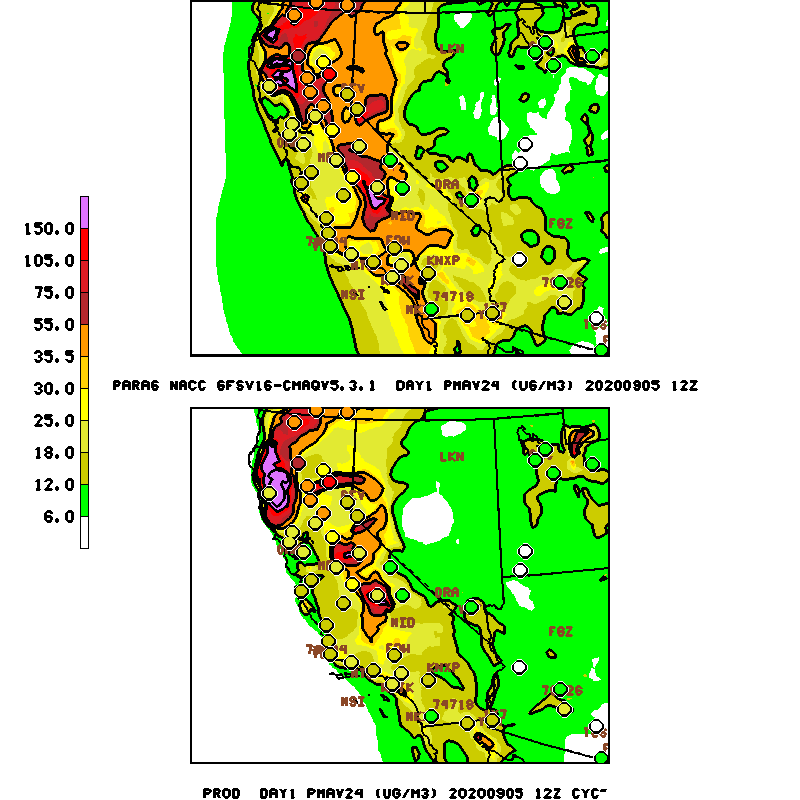 Production
V1: GFS-CMAQv5.3.1
V2: GFS-CMAQv5.3.1
Significant reduction in PM2.5 from V2 GFS-CMAQ
[Speaker Notes: GBBEPx v16 more smoke downwind.  More mixing ??]
Bias Corrected  24 h avg PM2.5   Day 1   VALID: 9/5/2021
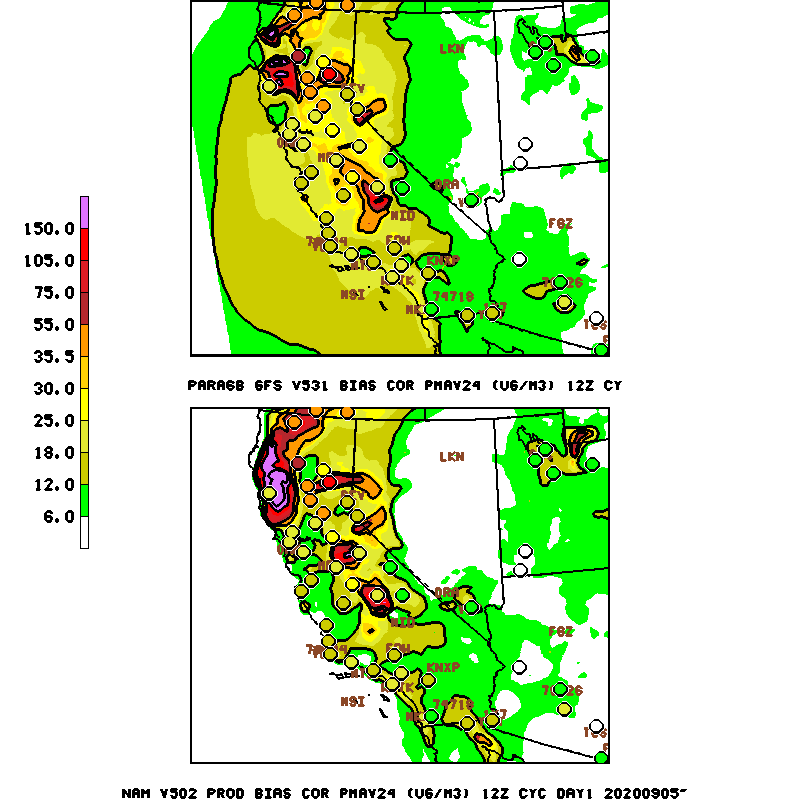 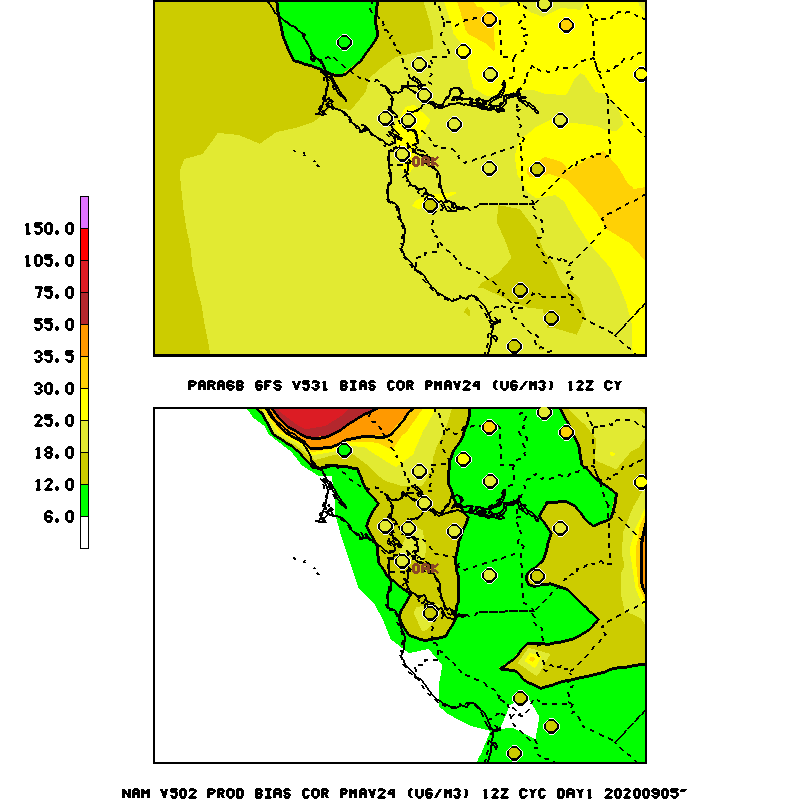 V2: GFS-CMAQv5.3.1
Operational: NAM CMAQ V5.0.2
[Speaker Notes: GBBEPx v16 more smoke downwind.  More mixing ??]
Northwest Coast: PM2.5
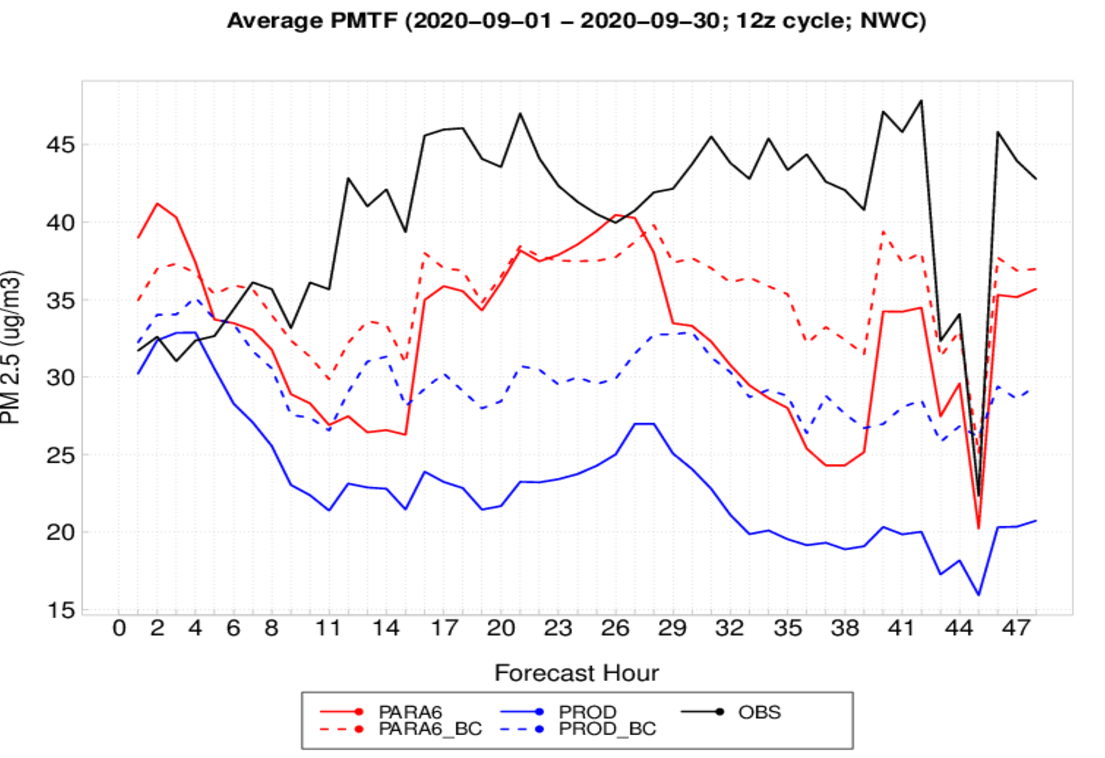 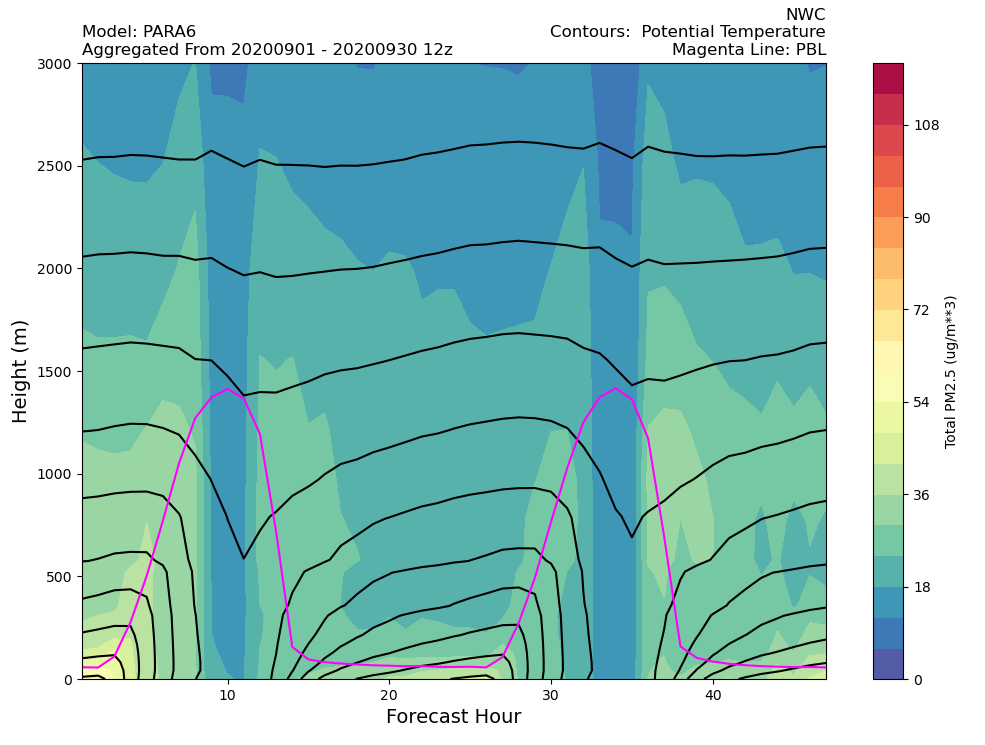 PARA
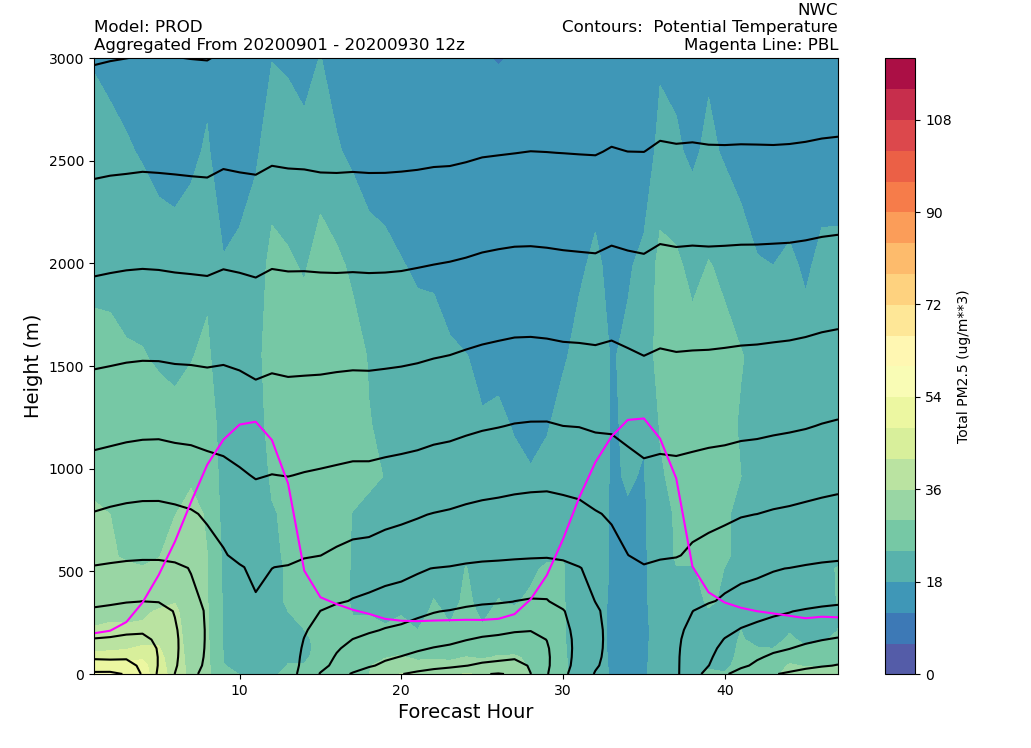 Daytime: PBL ramps up more aggressively in para6
The depth of decreased PM2.5 during solar maxima greatly exceeds PBL height.  Deep convection also a possible culprit, not just PBL
Night-time: Stronger surface inversion (i.e. higher density of theta contours in para6) coincides with shallower PBLs and possibly higher concentrations near surface
Reduced winds prevent PM2.5 from mixing out more
PROD
December, 2020:  PM2.5
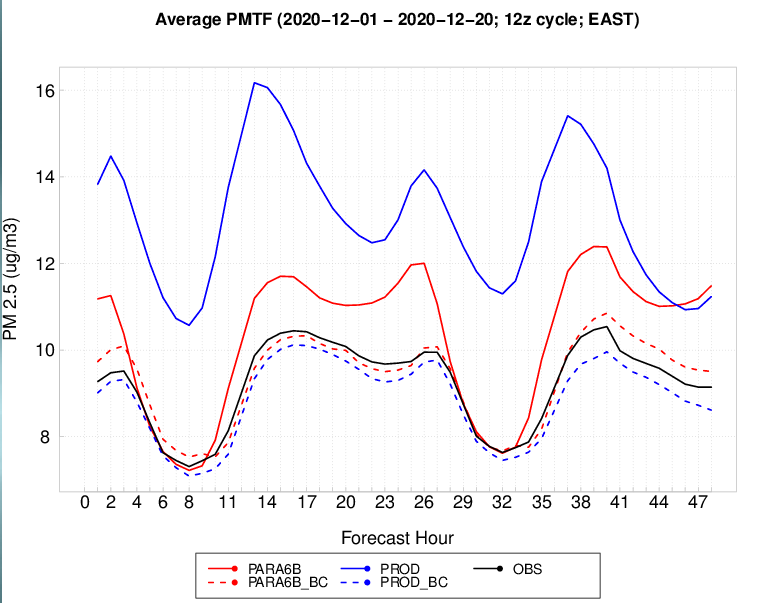 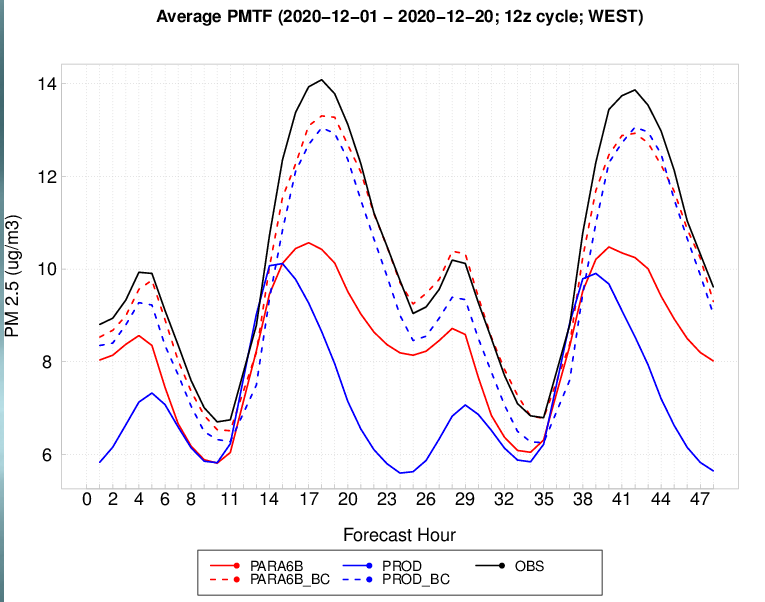 Note:  most days between 12/01/20 and 12/20/20 were processed
EAST:  Significant improvement throughout the day, particularly in the afternoon hours 
Both models overdo PM2.5 during the night while AQM V6.0 is spot on during the day
WEST: Night-time values of PM2.5 improved during the night while prod and parallel remain similar during the day
Bias-correction performs remarkably well, regardless of model, during the days examined for December.
December, 2020:  2-m Temperature
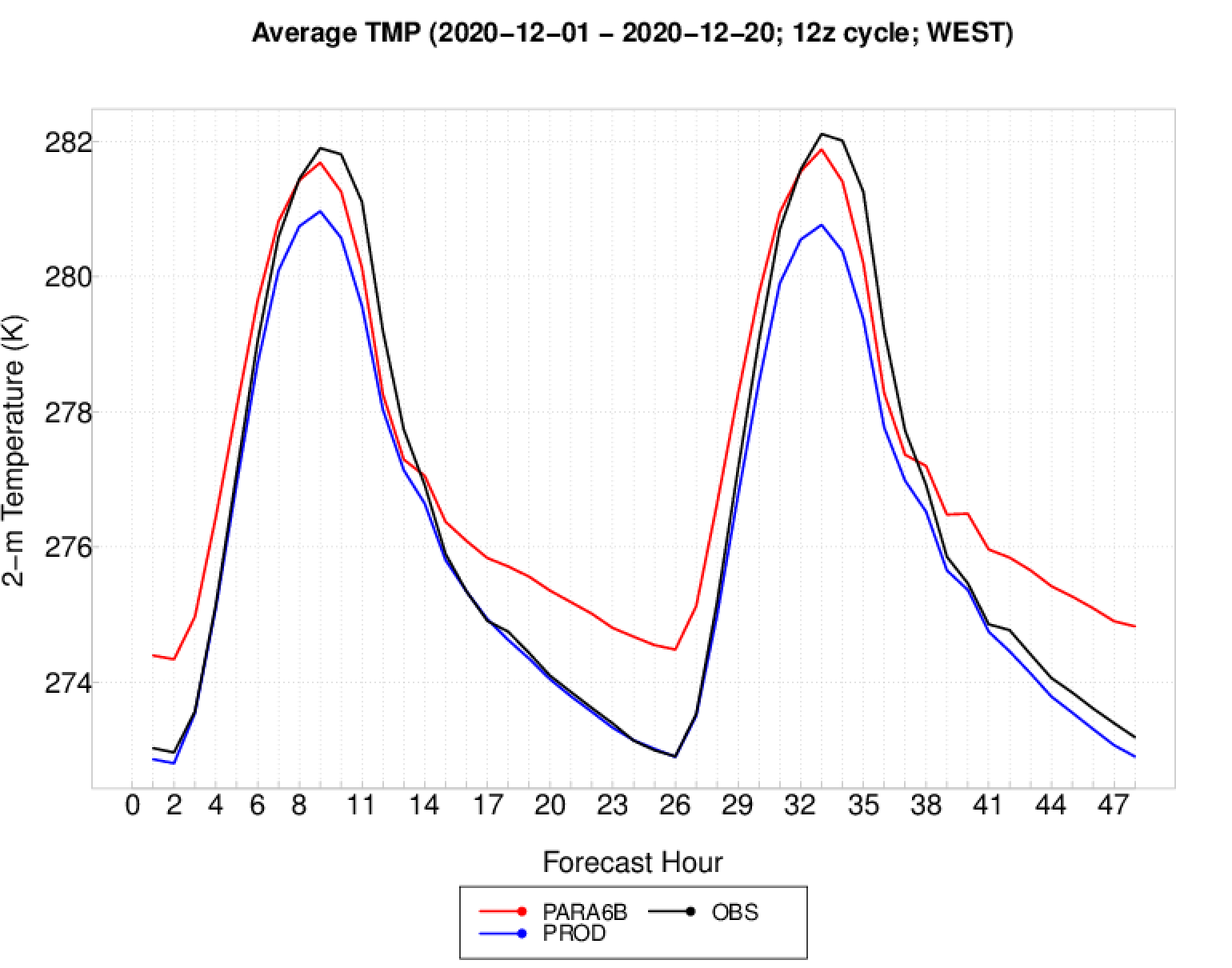 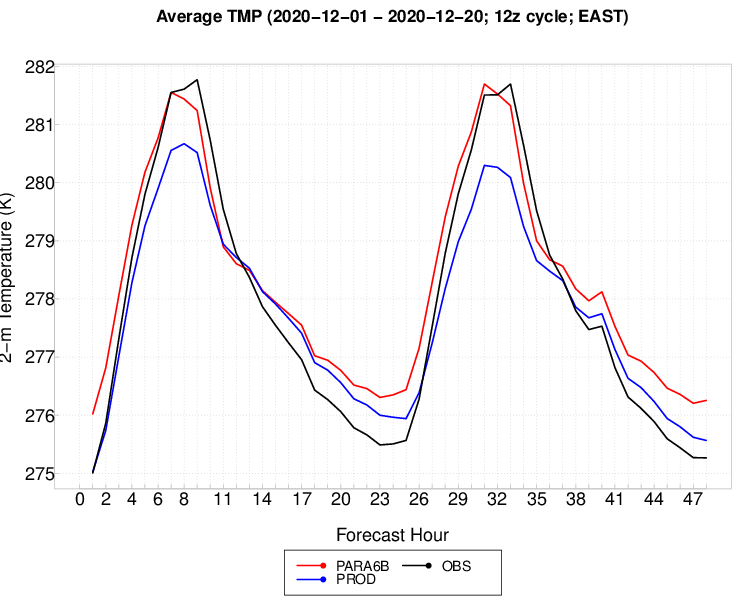 Note:  most days between 12/01/20 and 12/20/20 were processed
Para6b runs warmer than prod throughout the 48-hour forecast for both WEST and EAST.  
Para6b agrees better with observations during the daytime while Prod performs better at predicting 2-m temperature during the night
Even though 2-m temperature during evening is better for Prod, Prod still over-predicts PM2.5 relative to Para6b.
Differences in day-time temperature between Prod and Para6b are similar between EAST and WEST; yet Prod predicts too much PM2.5 EAST relative to Para6b.  Day-time PM2.5 is similar between models out WEST
December, 2020:  2-m Dewpoint
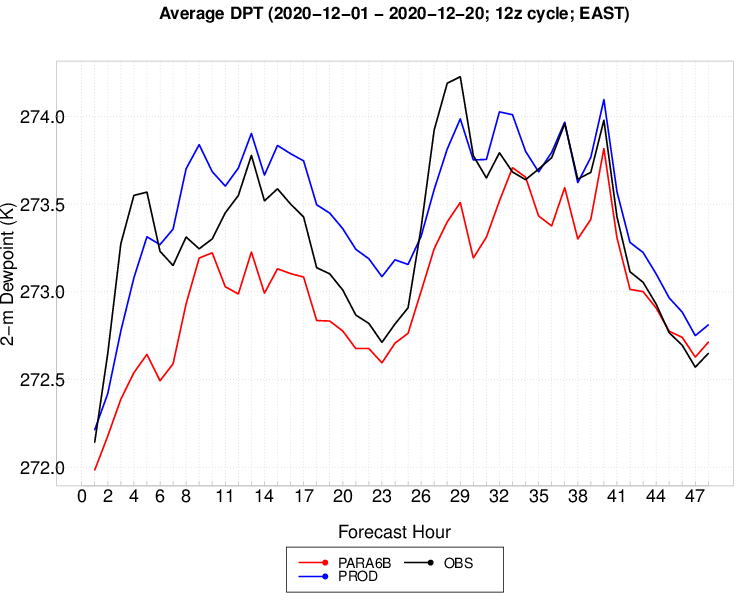 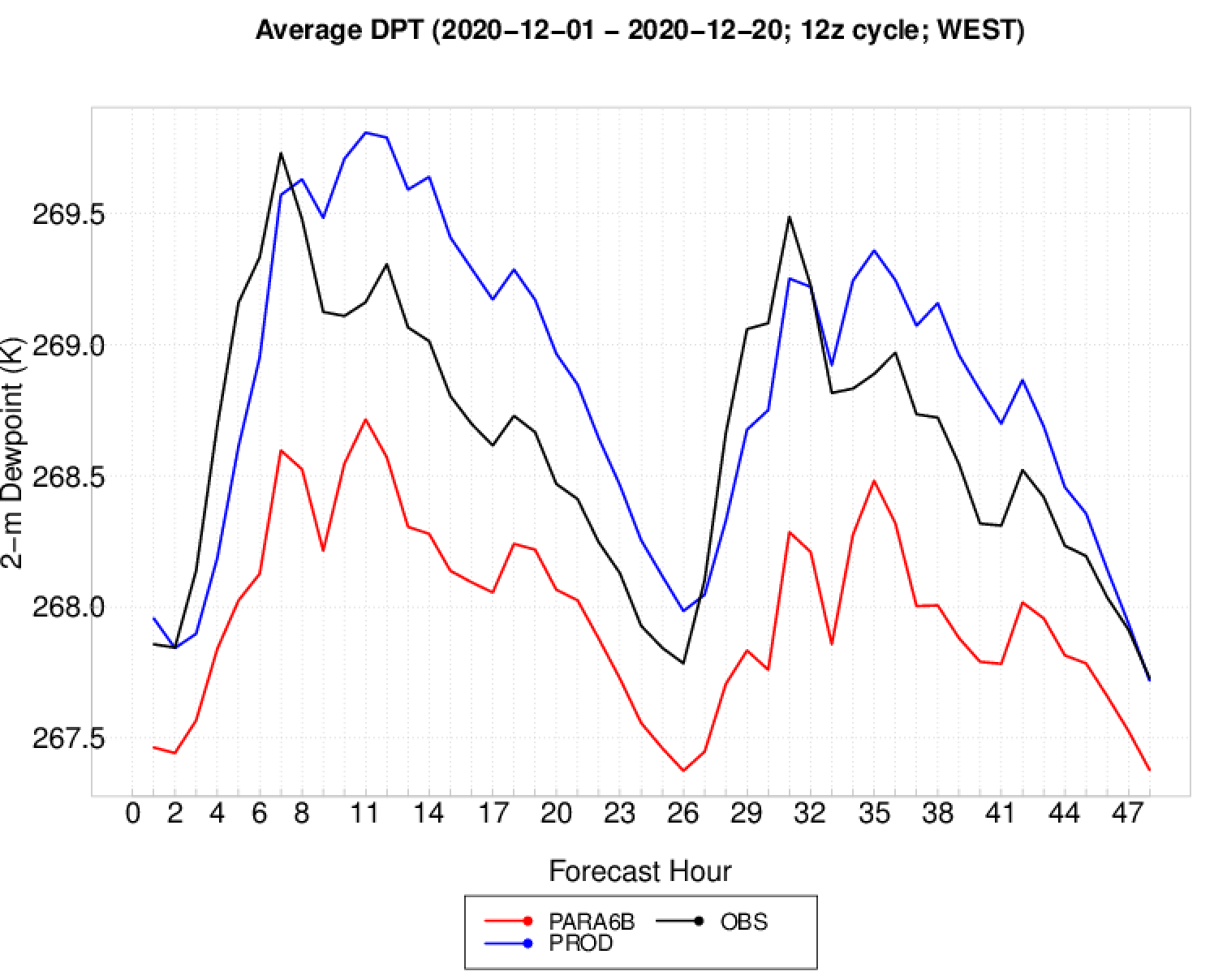 Note:  most days between 12/01/20 and 12/20/20 were processed
Very typical pattern of 2-m dewpoint temperature in para configurations being biased low relative to observations and prod, regardless of region
Prod always agrees better with observations for 2-m dewpoint
It’s possible that some of our tuning for enhanced AQ prediction is partially rooted in dealing with a dry-biased PBL
The impacts have not yet been disentangled and probably needs to be addressed
December, 2020:  PBL Height
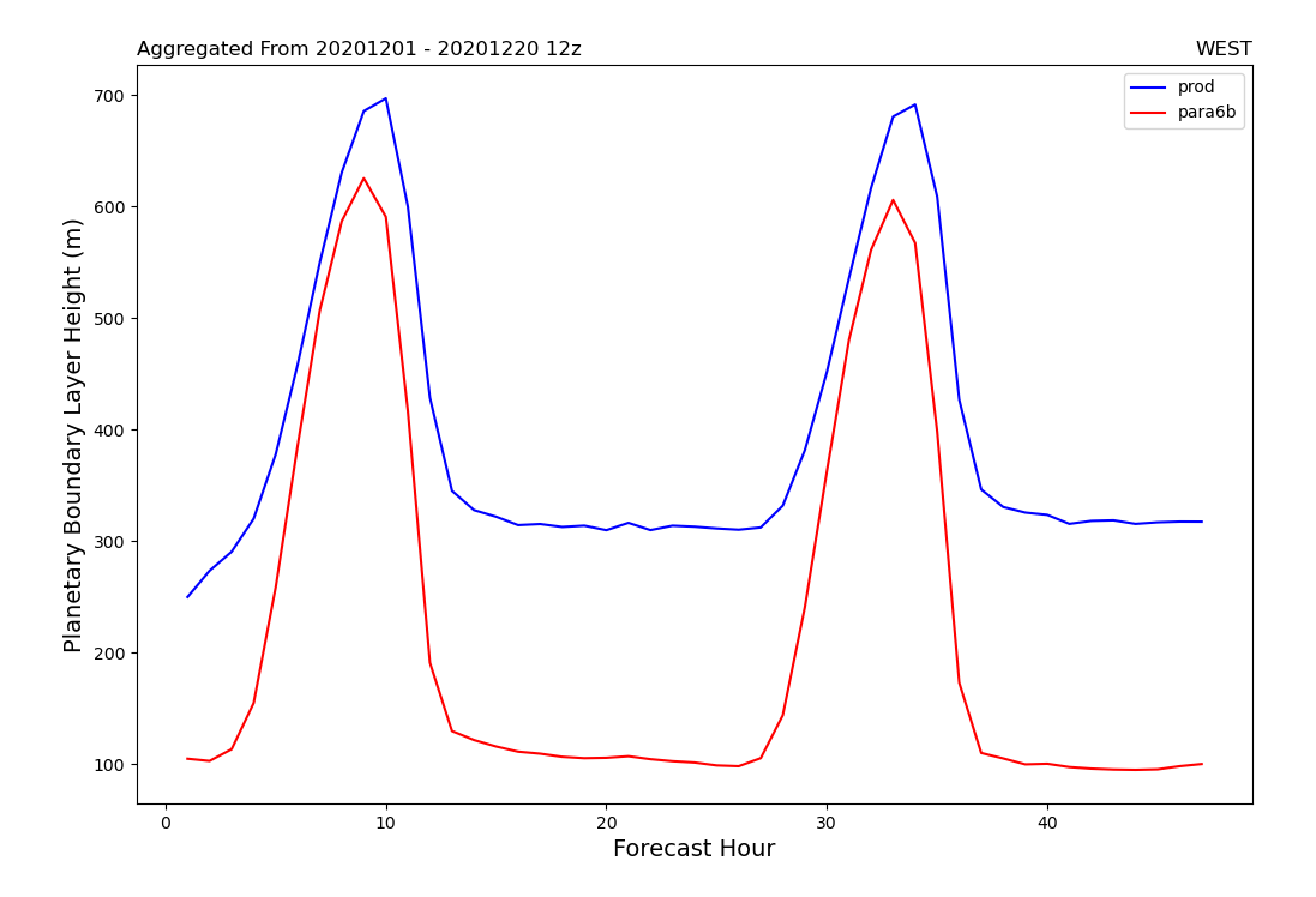 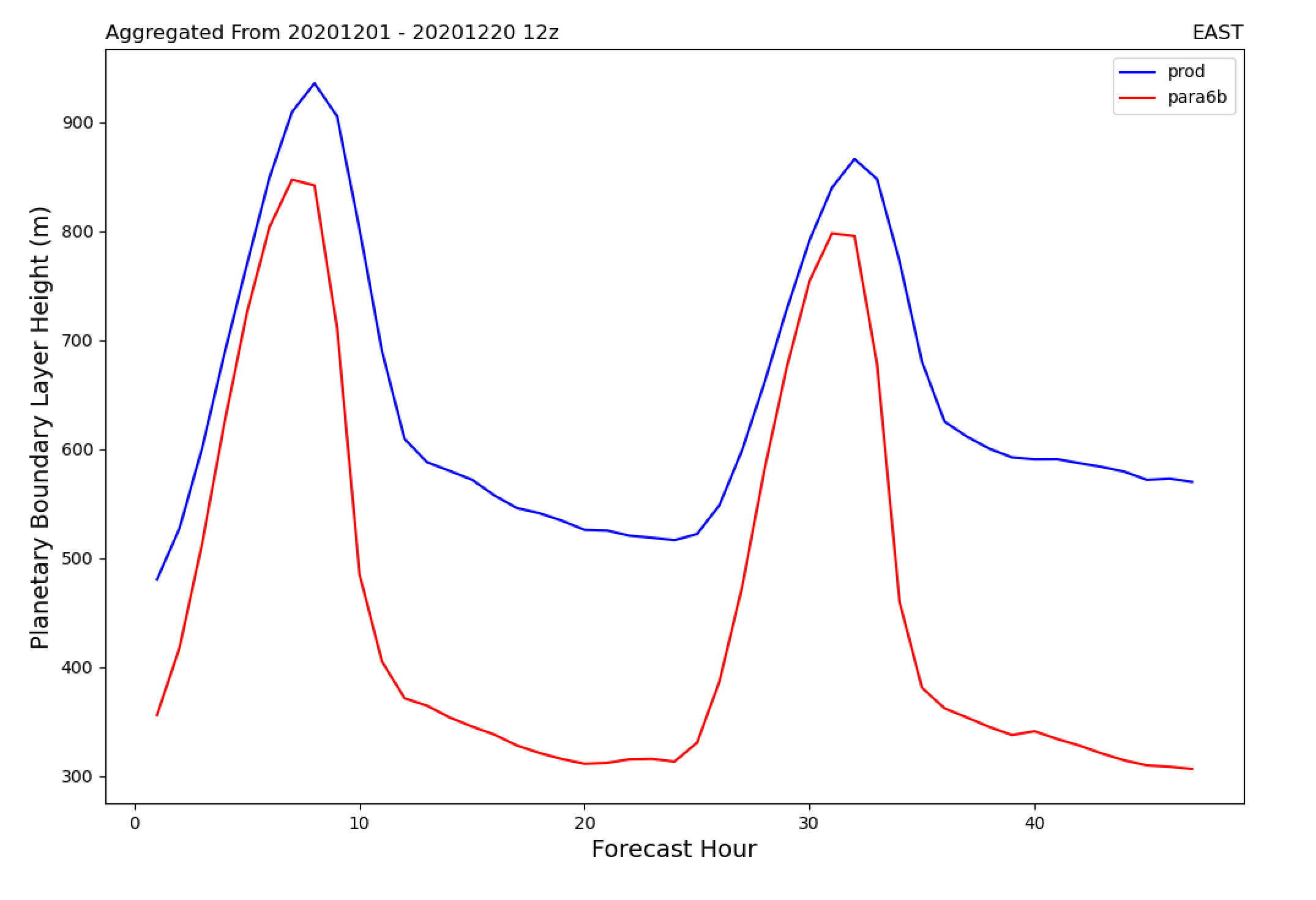 Note:  Geographical points coincident with PM2.5 observations are grouped for non-verifiables and processed similarly. 
PBL heights for Prod are consistently higher in Prod relative to Para6b
Night-time:  Formulation of mixing lengths much different:  MYJ (prod) prognoses its mixing length while GFS uses the Bougealeut-Lacarre formulation (fine for day time but probably not okay for the night-time given that its non-local in design).
Unexpected that Prod has higher PBL heights during the day since 2-m temps are higher, 2-m dewpoints are drier, 10-m winds are stronger, and sensible heat fluxes larger (not shown) during the day for Para6b.
Bias Corrected  24 h avg PM2.5   VALID 12/11/20 12 UTC run forecast
Day1 Bias Corrected
Day1 RAW
Day2 RAW
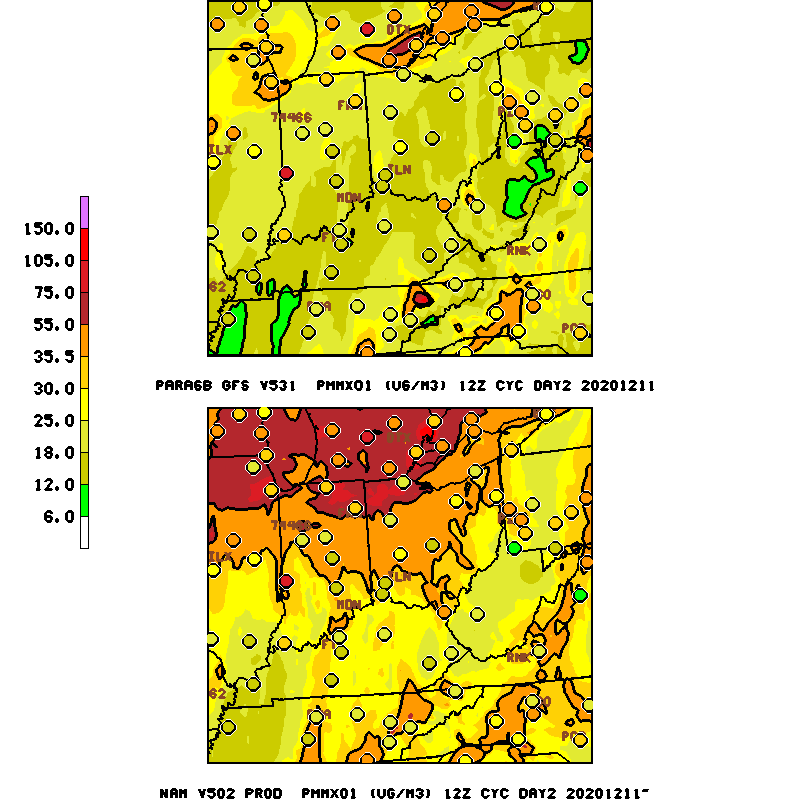 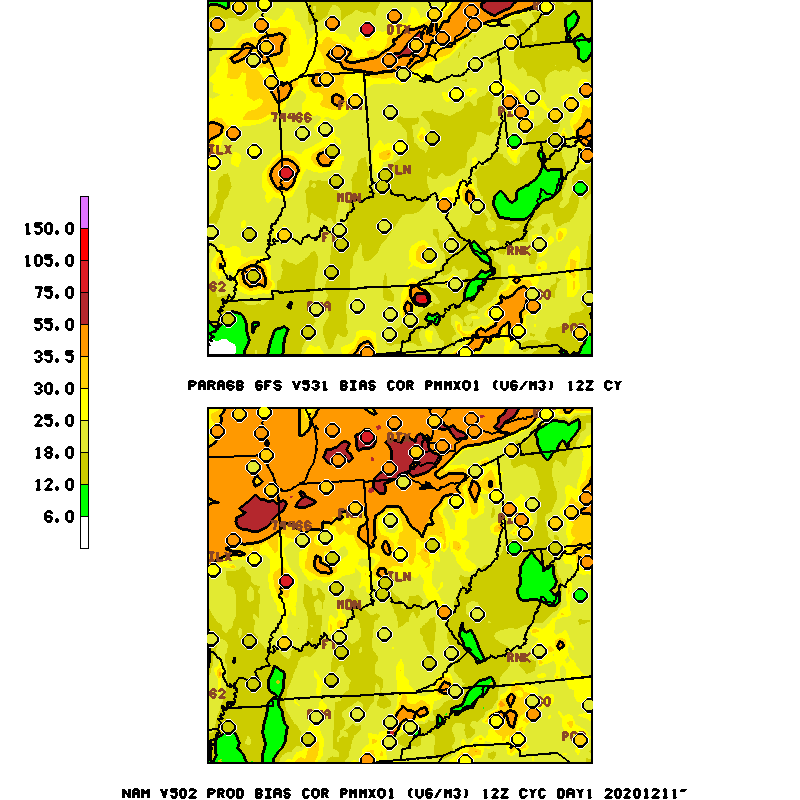 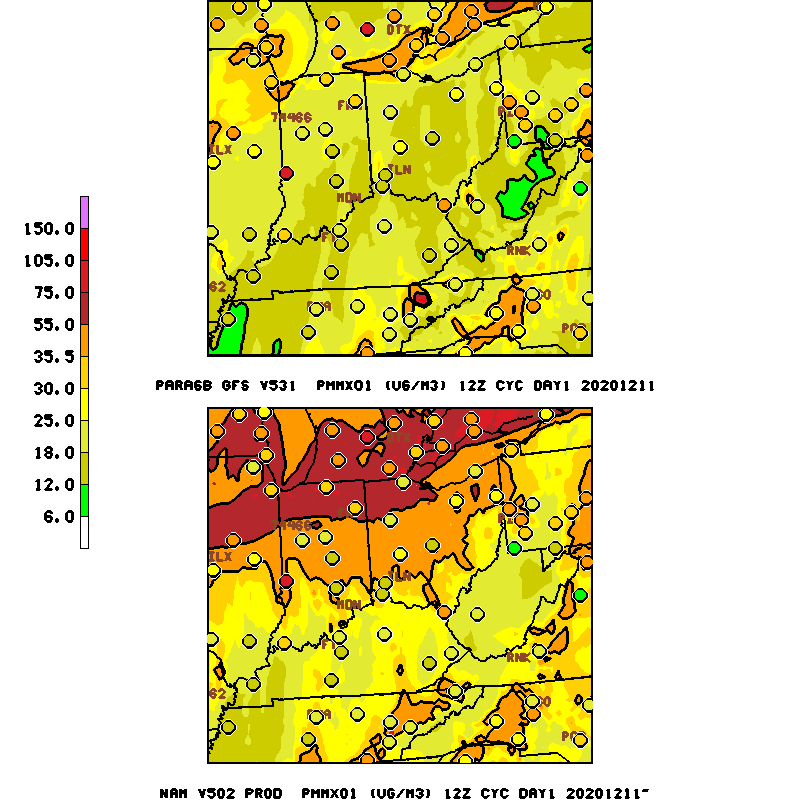 V2: GFS-CMAQv5.3.1
Operational
[Speaker Notes: GBBEPx v16 more smoke downwind.  More mixing ??]
AQM v6.0 Evaluation Request
Evaluation Letter : February 22, 2021
Link to evaluation form
Link to verification statistic web site
Link to retrospective and near real-time run graphical maps
Return Evaluations : March 31, 2021
Impression of upgrade impacts on AQM forecasts for your area
Model performance for events impacted by wild fires 
Skillfulness if any of 72 hour forecasts
Evaluation summary webinar:  April 6, 2021
Director’s briefing: April 9, 2021

EMC AQ web site:   http://www.emc.ncep.noaa.gov/mmb/aq
[Speaker Notes: these projects were performed in fy20]
Future EmphasisAerosol-Cloud/radiation interactions
,
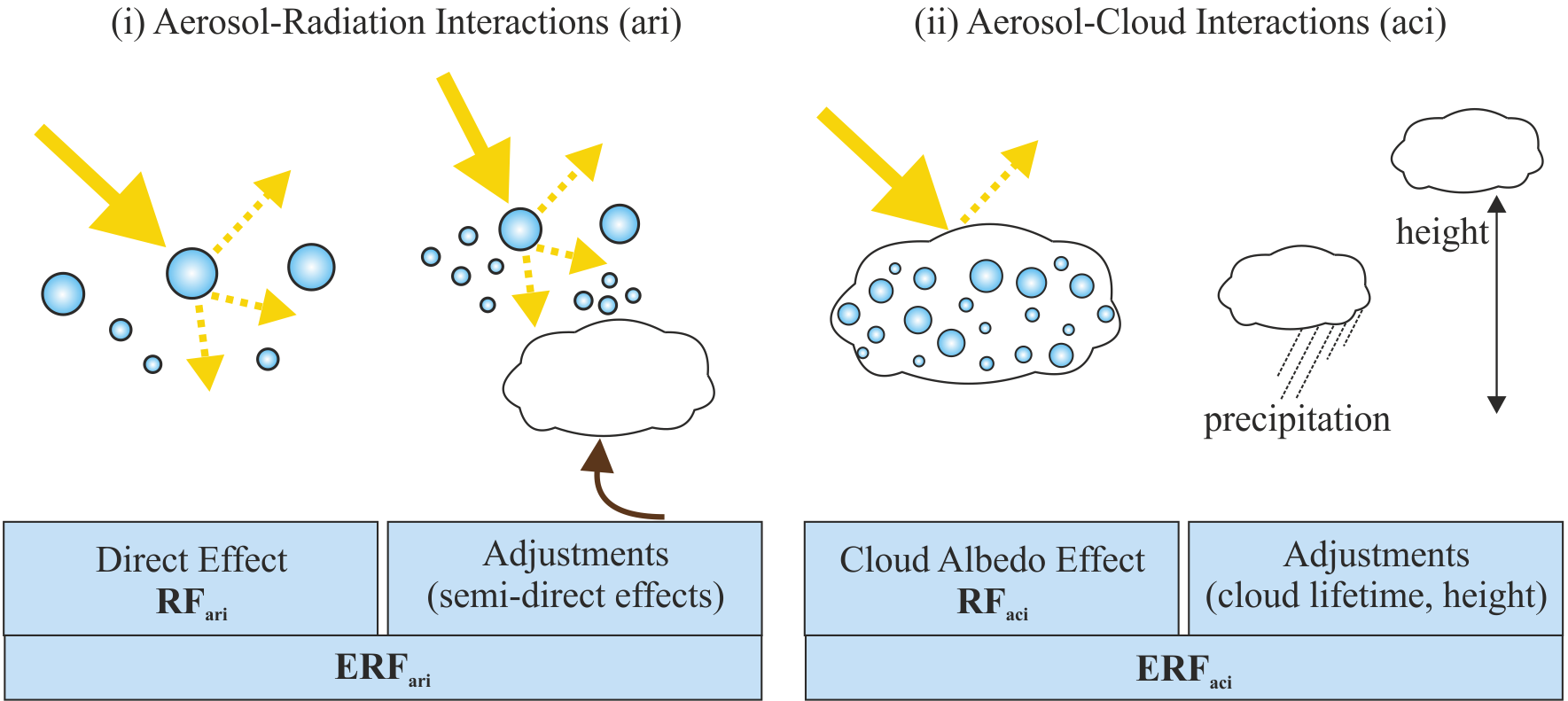 Courtesy
Exeter CLARIFY
 project
[Speaker Notes: We’ve shown that incorporating more near realtime emissions would likely have improved operational model pm and perhaps ozone forecast.s  Here are some ideas for testing and providing more up to date emissions.]
RRFS-Chem inline CMAQ
FY24-25: 3km
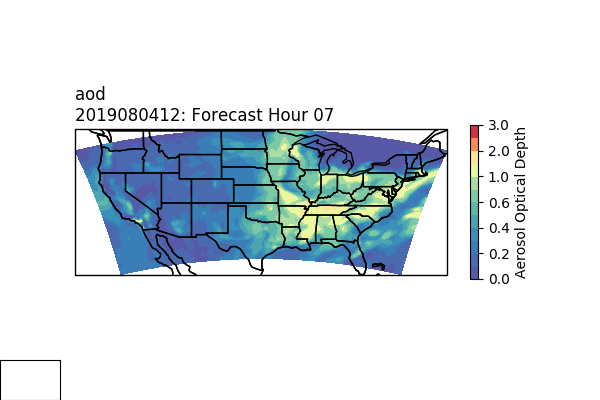 The RRFS-CMAQ inline system was continually tested on a CONUS domain at a 25-km resolution with updated chemical lateral boundary condition and anthropogenic emissions.

Previous over-predictions of organic particulate matter (e.g., primary organic carbon and primary organic matter) and aerosol optical depth (AOD) were traced to excessive anthropogenic emissions and corrected.

Accumulating forecast bias in surface ozone prediction is under investigation.
FY24
AOD prediction showing a reasonable performance
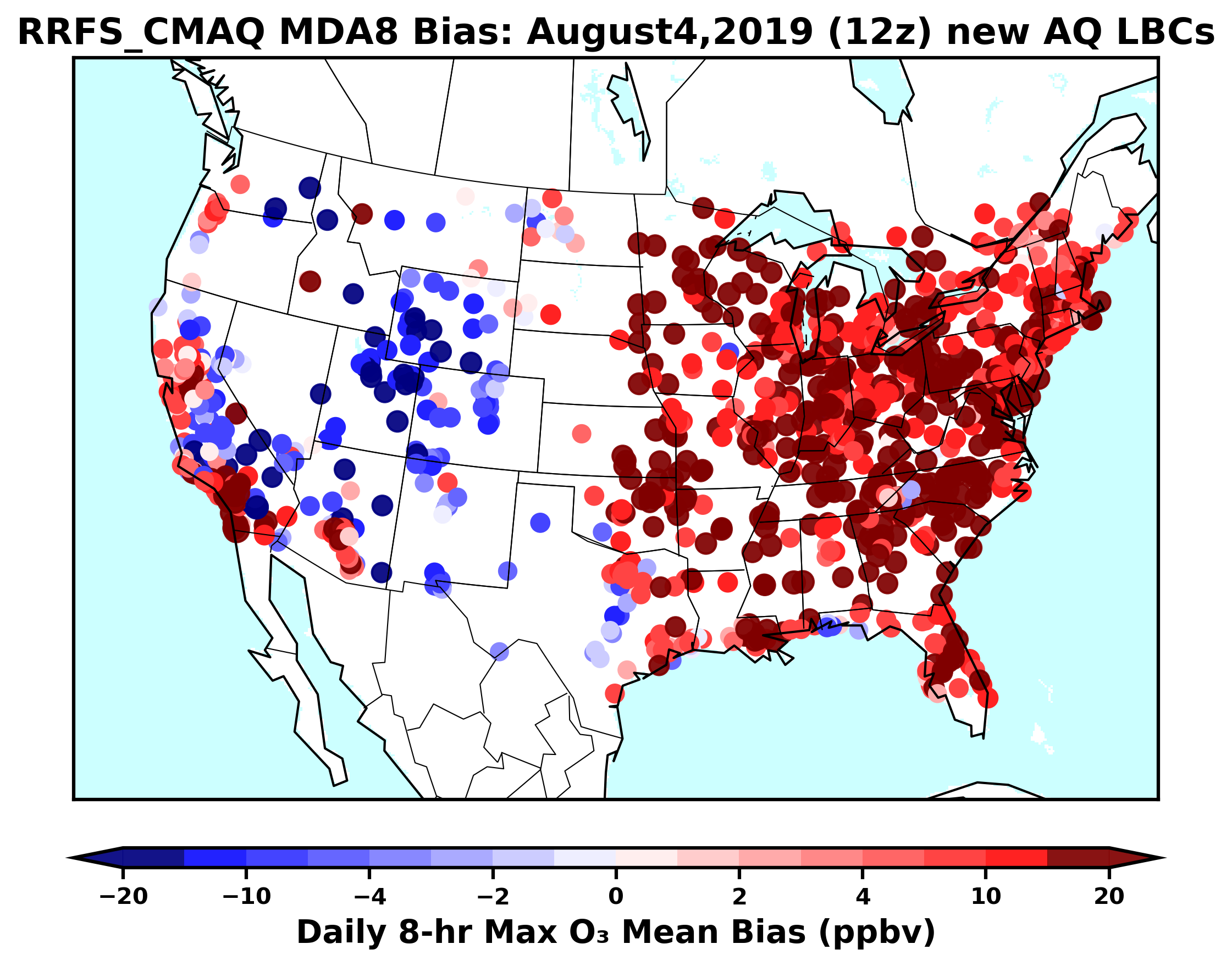 Daily 8-hr maximum ozone prediction bias on August 4, 2019
Jianping Huang, Raffaele Montouro
RRFS-Chem Data Assimilation
NO2 (Cory Martin):
Added three new unit tests to the FV3-JEDI repository to 1) create idealized background error covariance matrix 2) perform variational DA using TROPOMI NO2 observations and RRFS-CMAQ background and 3) compute analysis increment
Performed initial 3DVar analysis using TROPOMI NO2 and RRFS-CMAQ 25km 6 hour forecasts for two weeks in August 2019 
Found that FV3-JEDI does not remove observations outside of a regional domain and creating a filter to remove them
     
    Aerosols:
Generated GSI Background Error Statistics
Developed Preliminary GSI PM2.5 DA Capability
NO2 JEDI DA: 
Observation-minus-forecast values, show a consistent low forecast bias across the domain
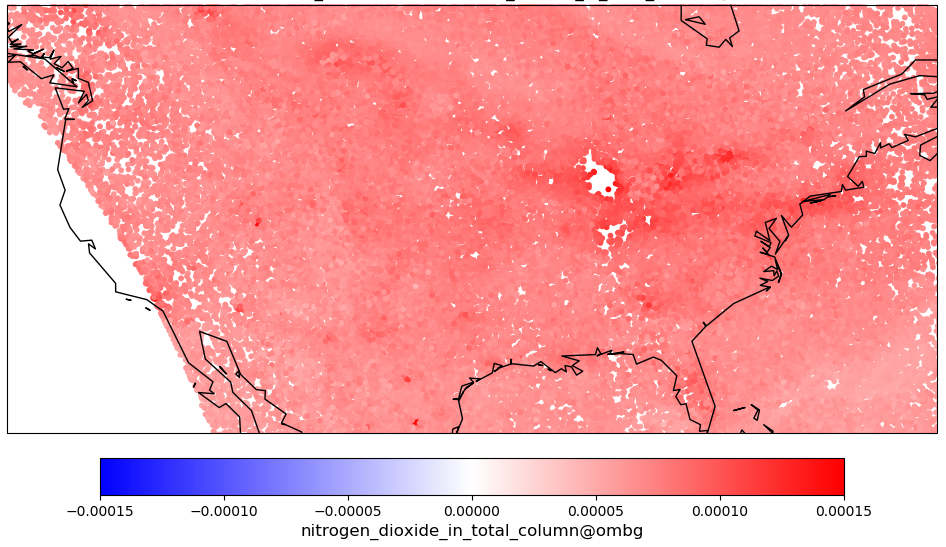 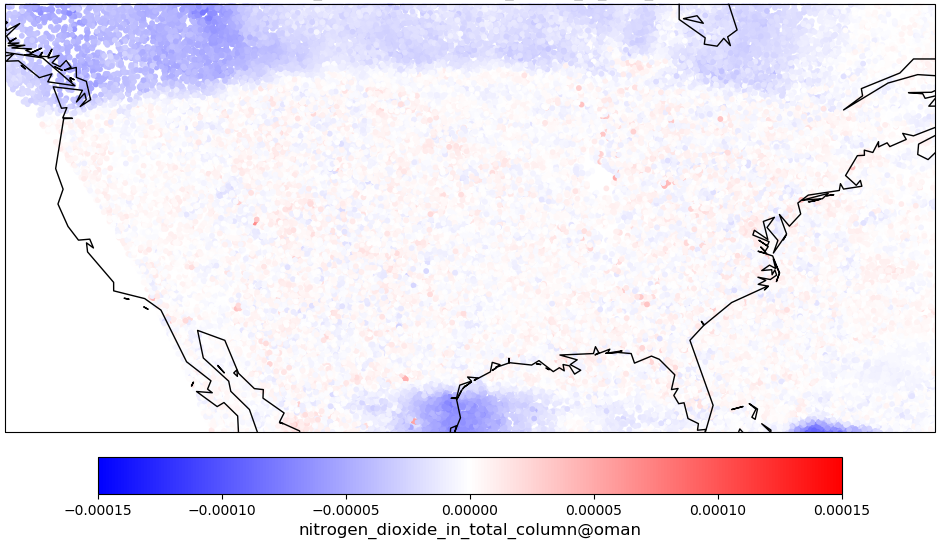 Observation-minus-analysis values, show reduced biases in the model domain
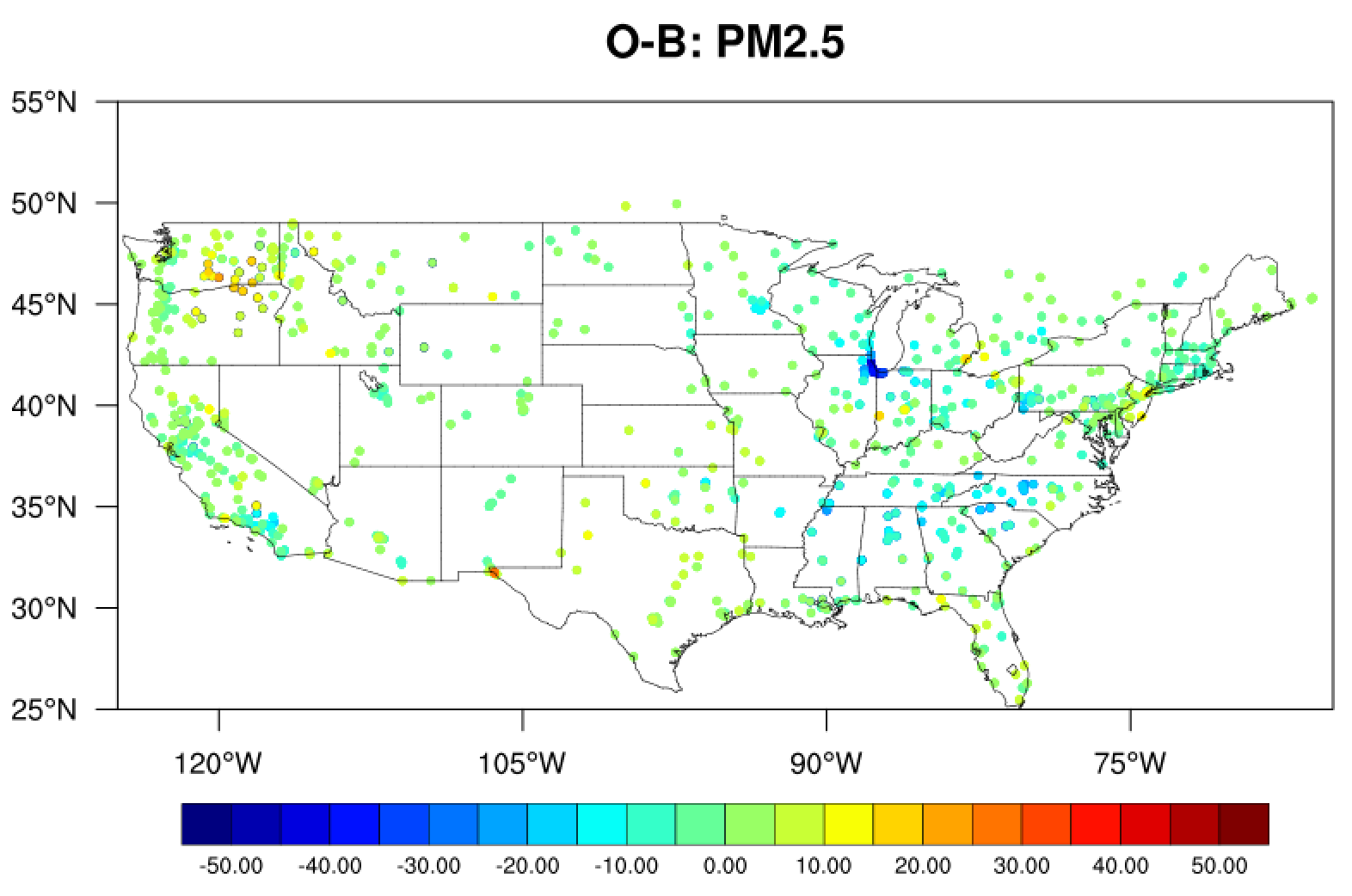 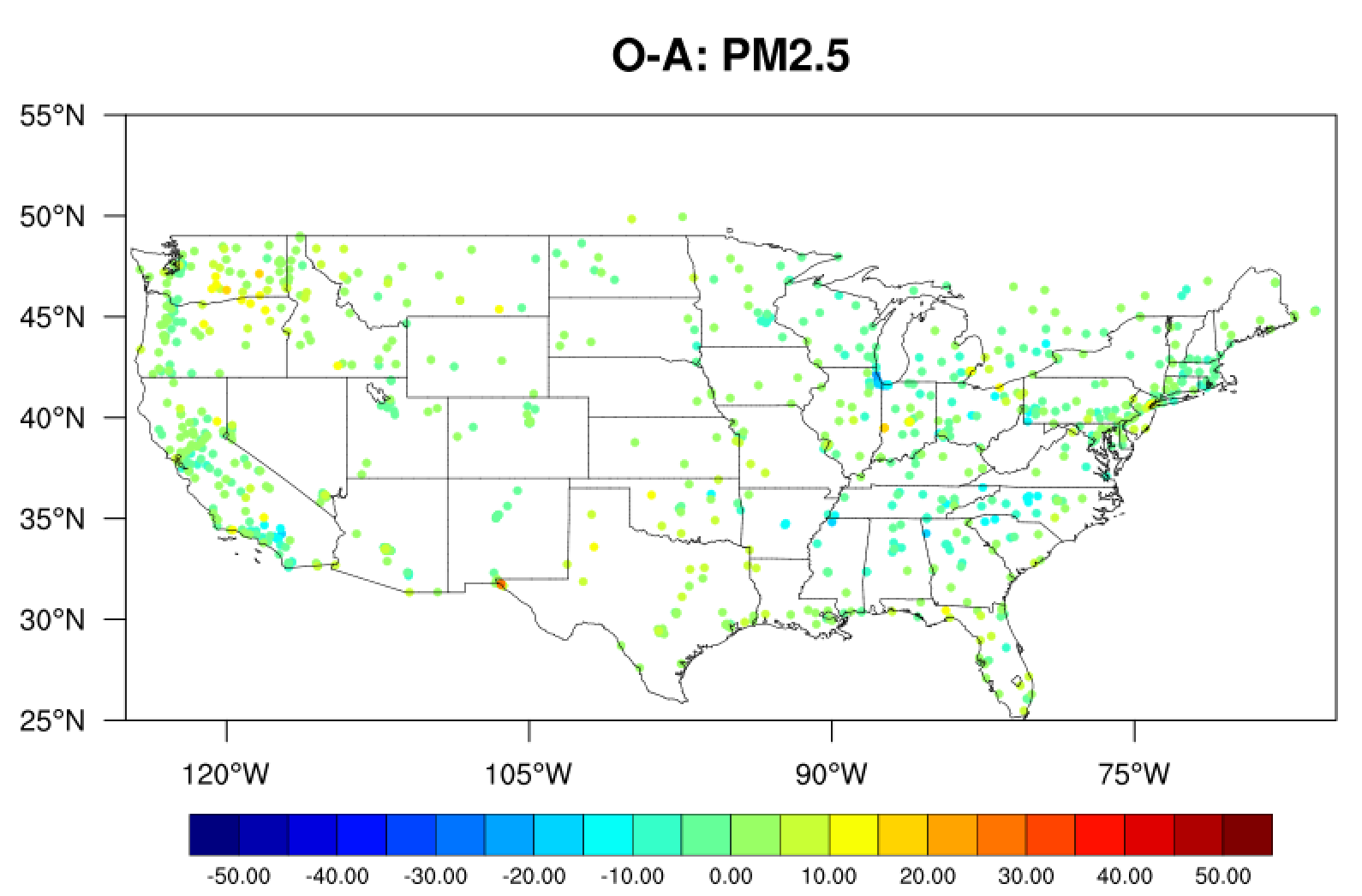 Aerosol GSI DA: PM2.5 Analysis is closer to observations than forecast
Proposed Schedule 2021-2022
Challenges
NACC-CMAQ smoke/dust overpredictions in summer, NE valleys in Winter
GBBEPx source ?
Overmixing of plume down ?
plume rise too strong
scavenging too weak ?

Transition  to RRFS-CMAQ
While continuing to support offline NACC-CMAQ 
Retire HYSPLIT smoke/dust 
Replace w/ HRRR-smoke/GEFS-Aero/CMAQ

Transition to unified NASA-NOAA GOCARTg2

Constituent verification (smoke/dust) for NAQFC
Code transition to WCOSS 2
[Speaker Notes: some risks in moving to 3 km online system too quickly]
UFS Atmospheric Composition Modeling Goals 2024-25